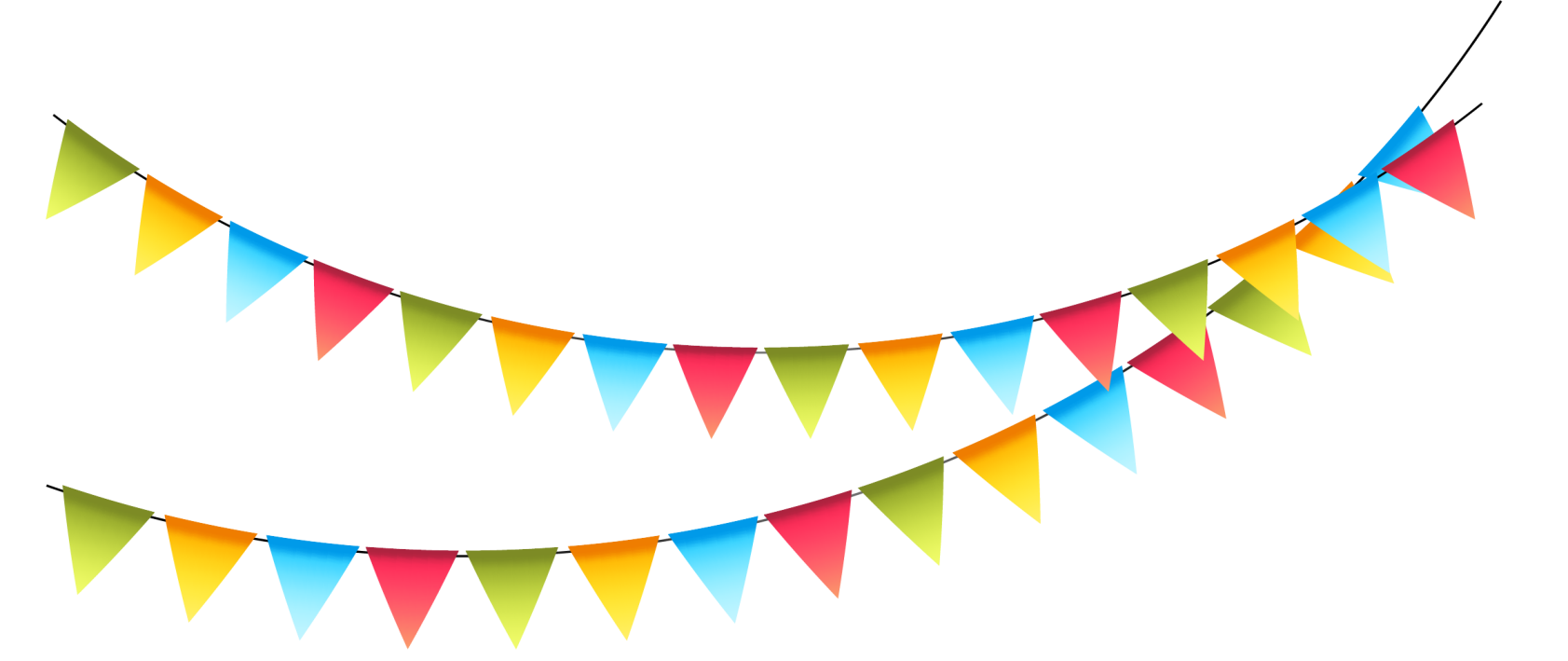 - Thực hiện phép nhân, chia trong phạm vi 100 000.
- Tính nhẩm các phép tính có liên quan đến các số tròn nghìn, tròn chục nghìn trong phạm vi 100 000.
- Tính được giá trị biểu thức trong phạm vi 100 000.
- Giải được bài toán thực tế liên quan đến  các phép nhân, phép chia trong phạm vi 100 000.
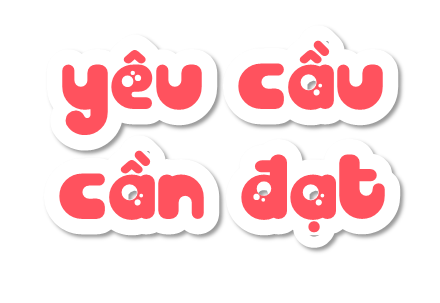 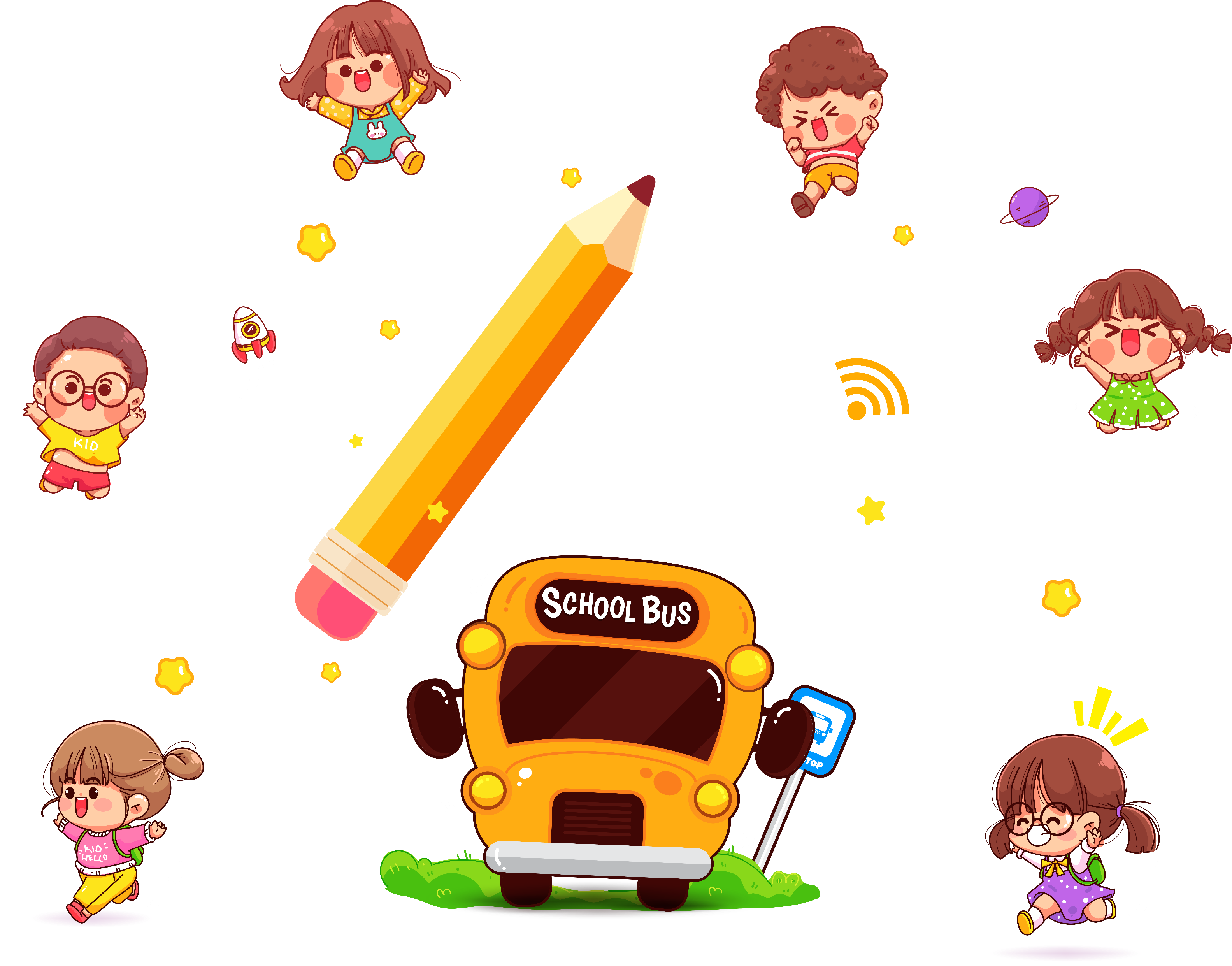 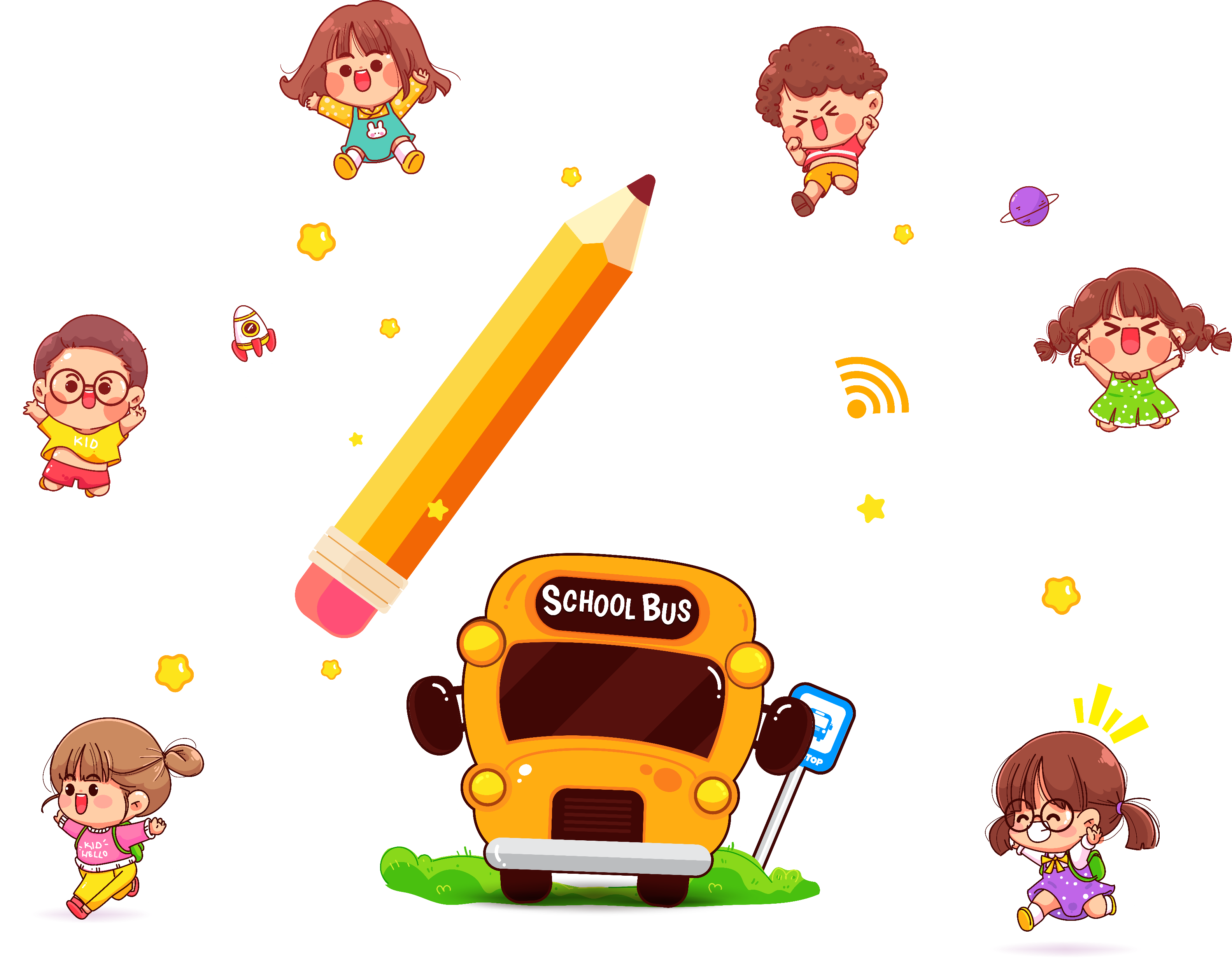 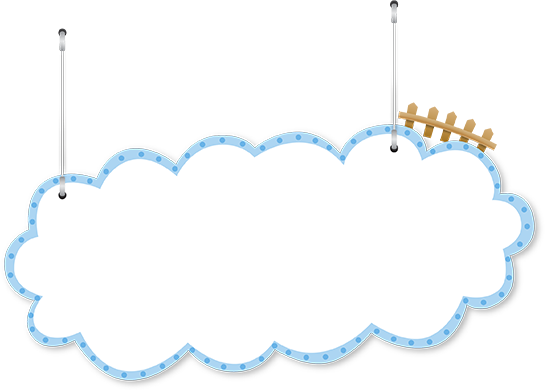 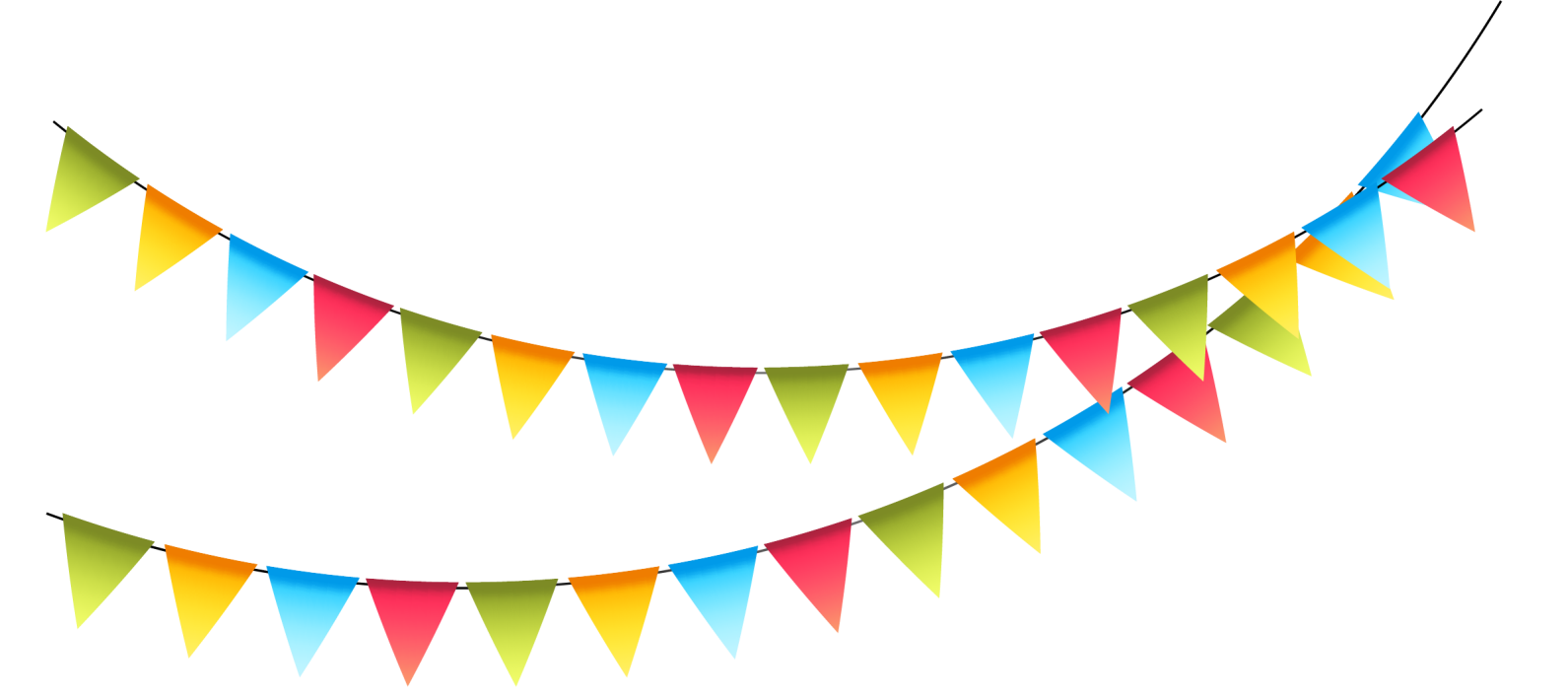 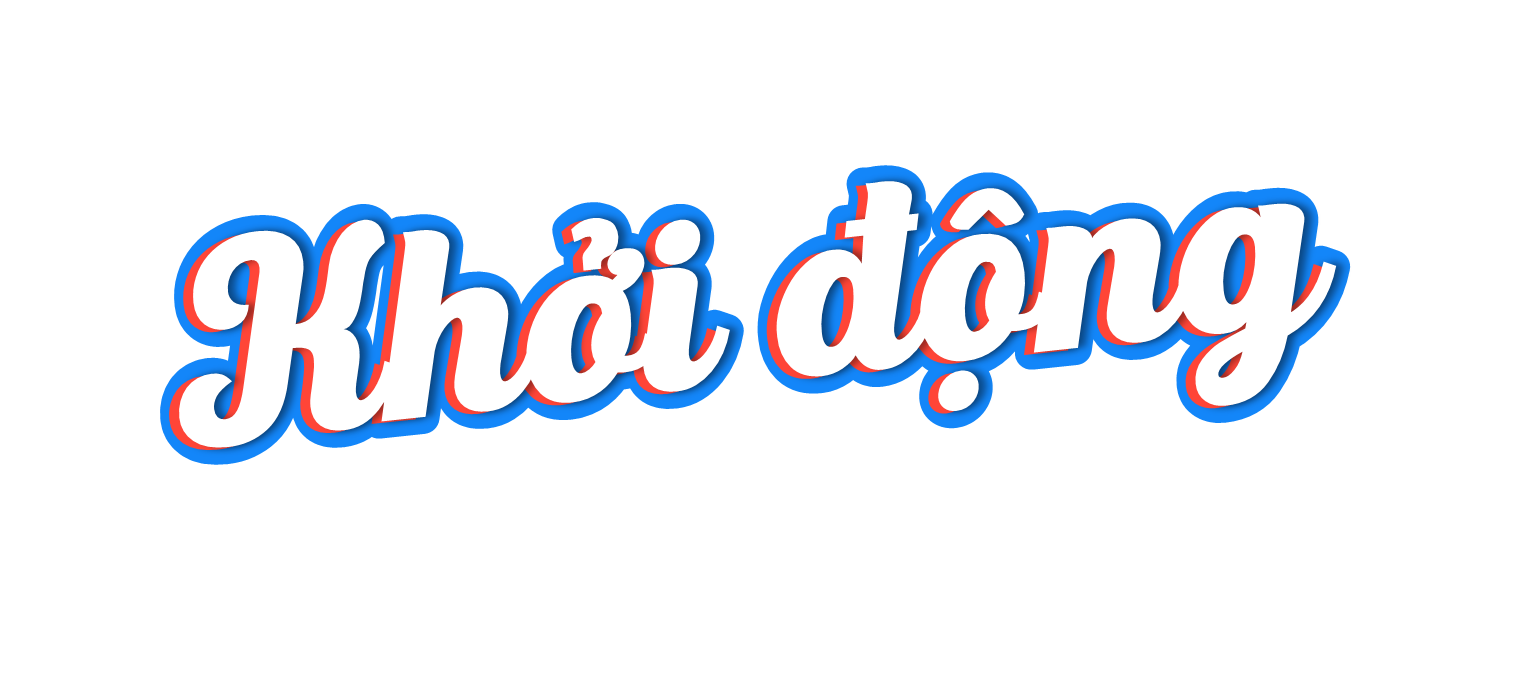 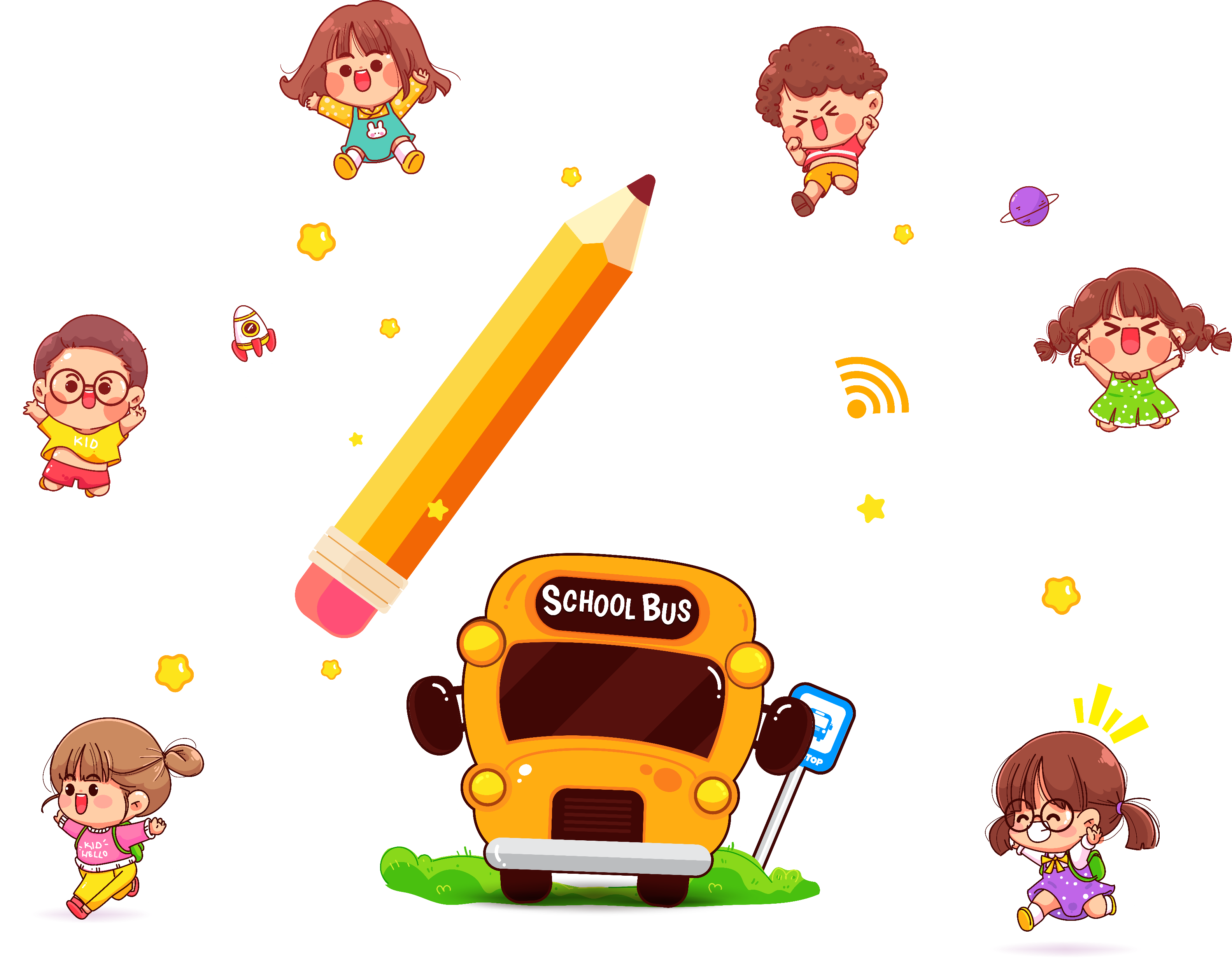 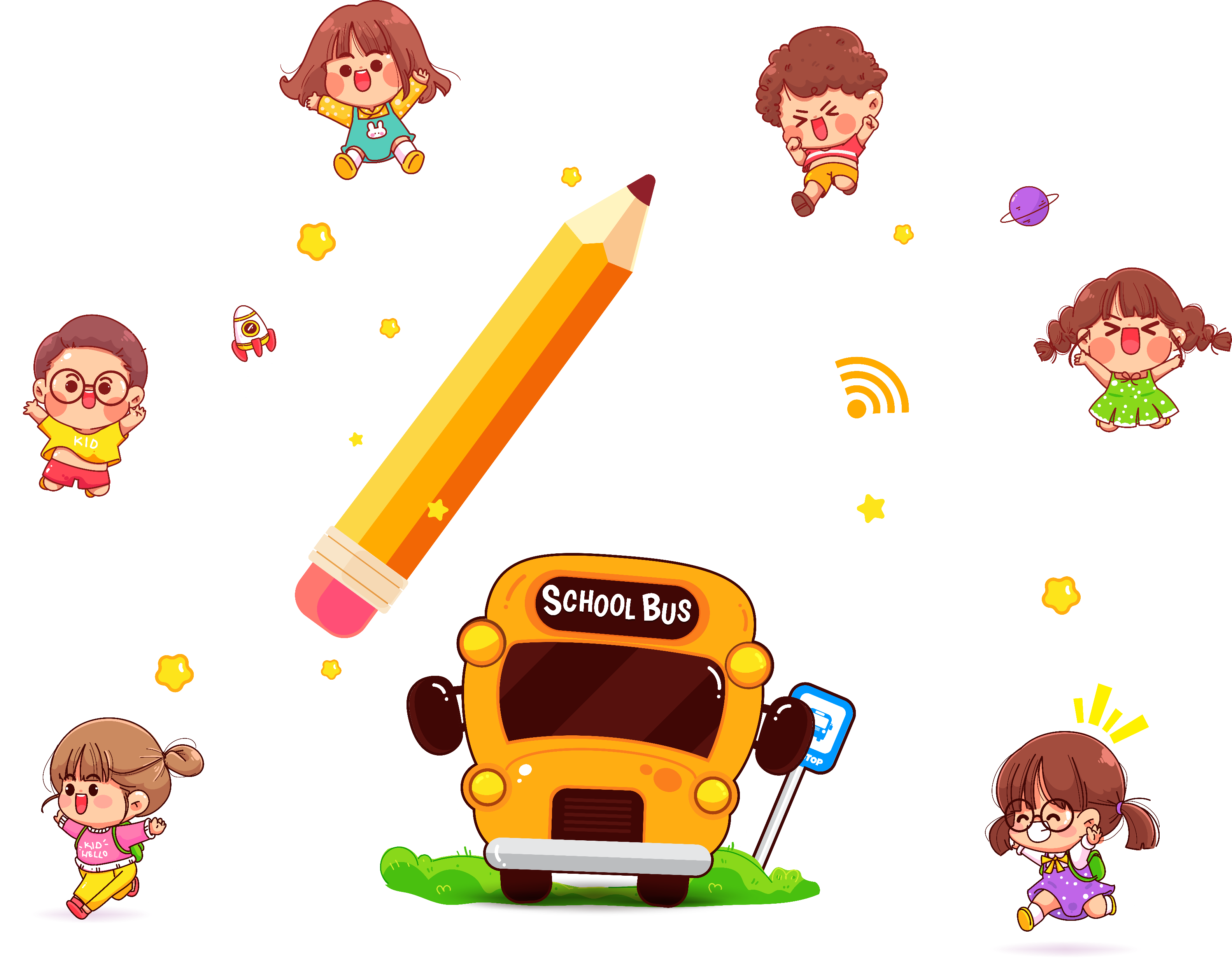 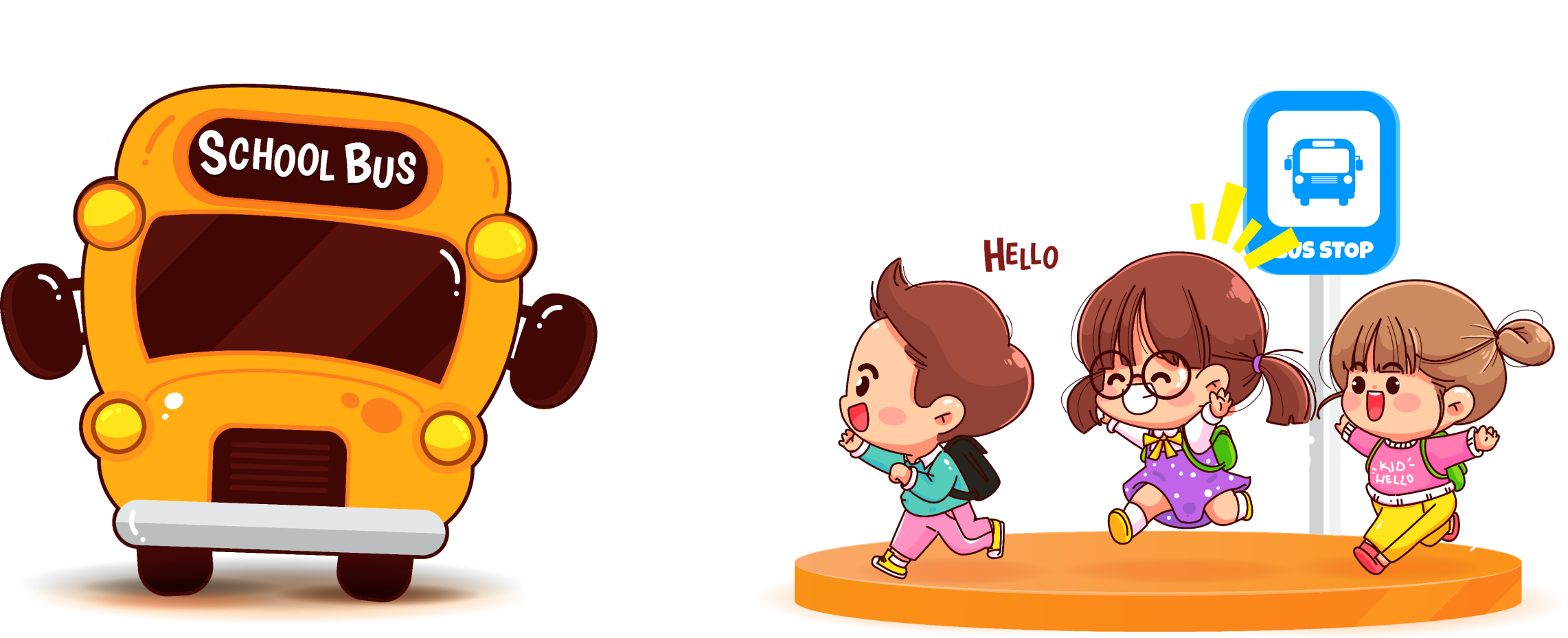 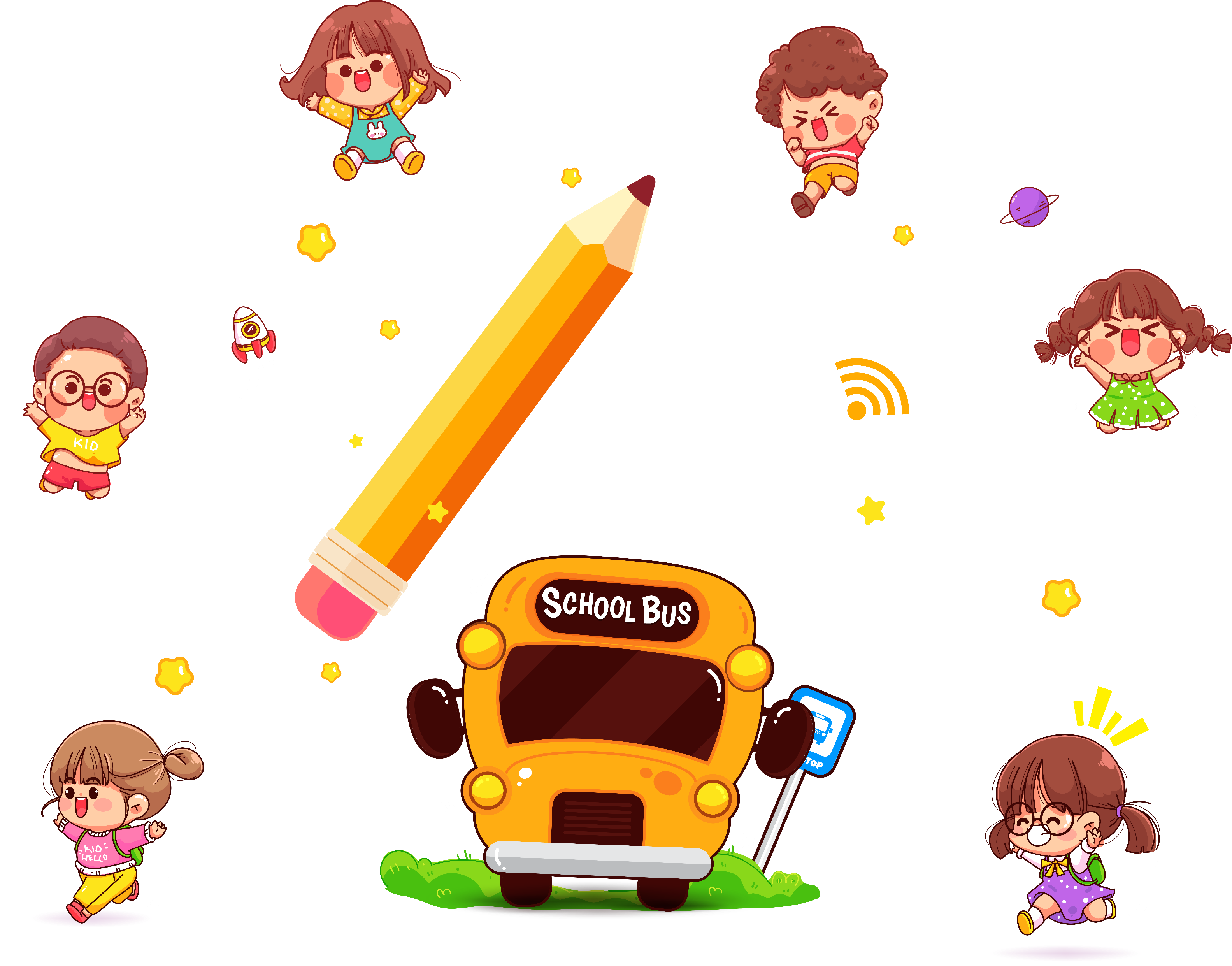 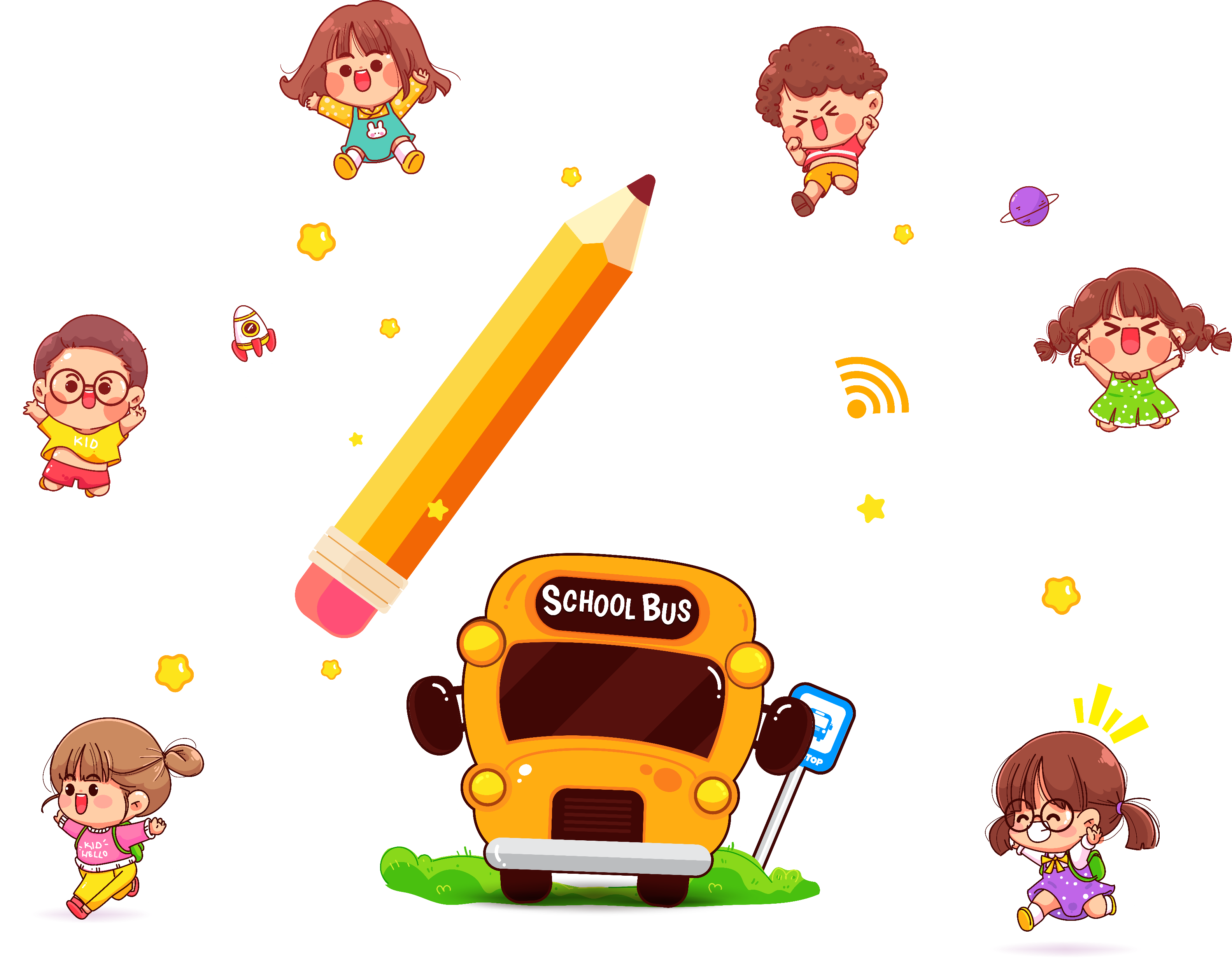 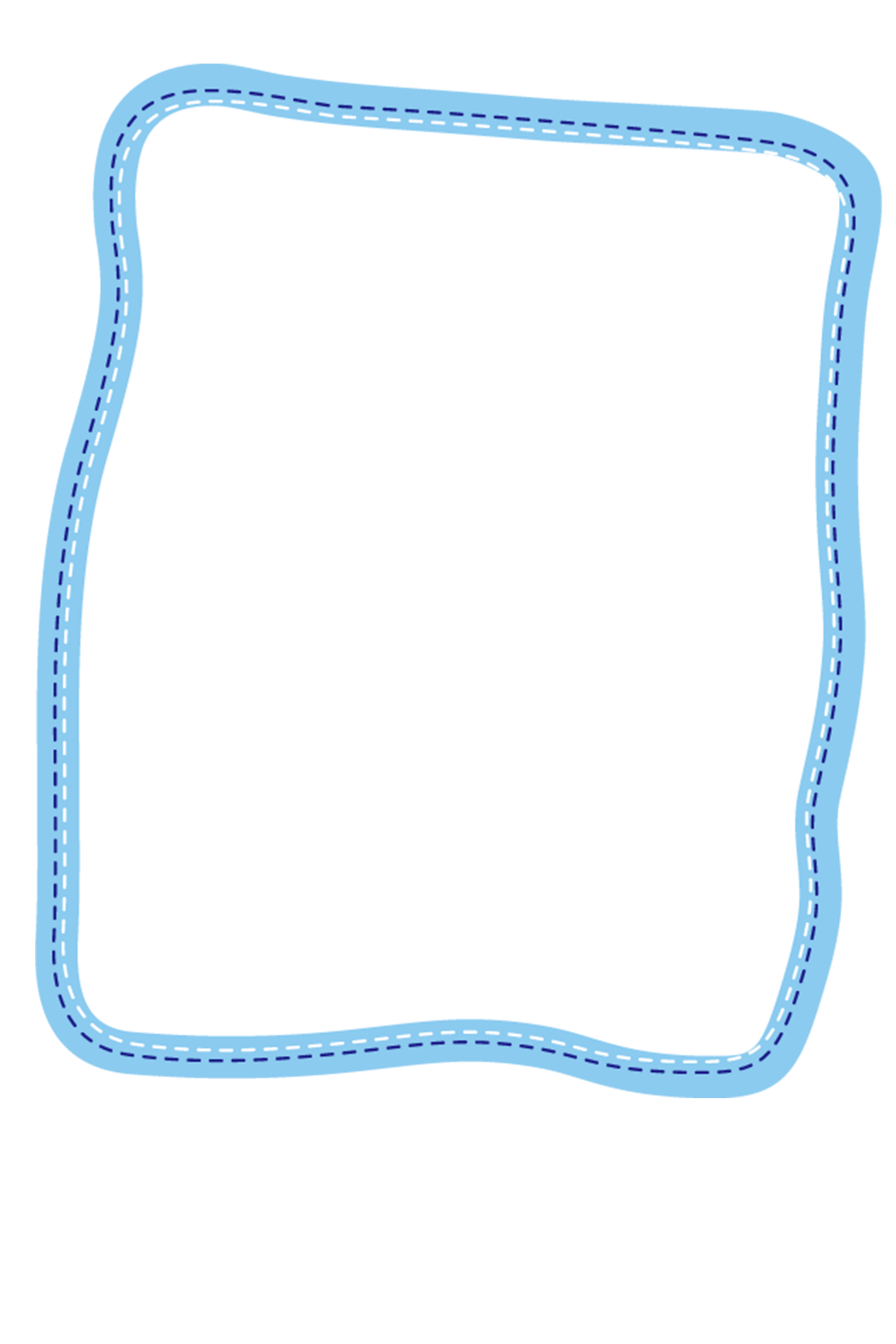 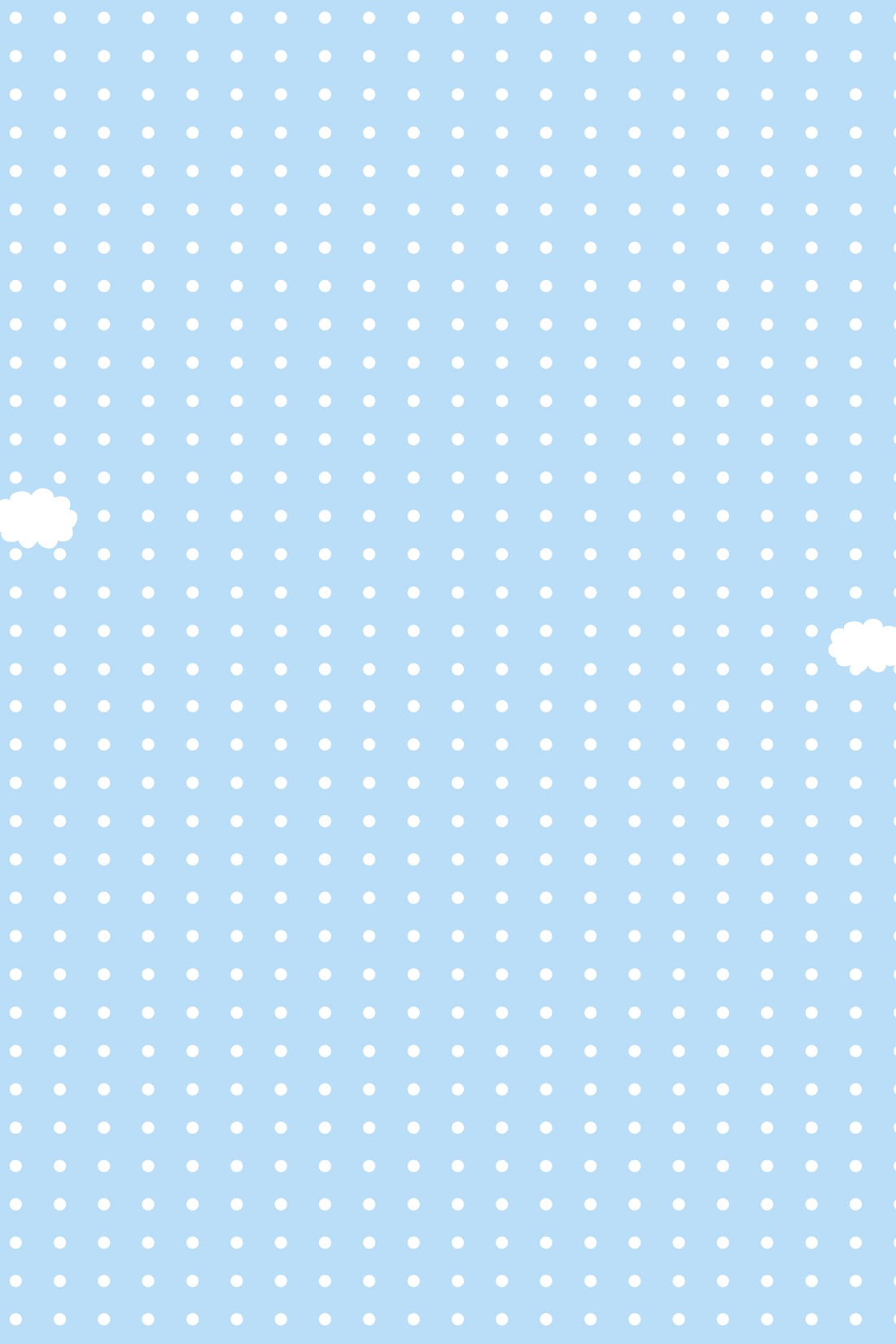 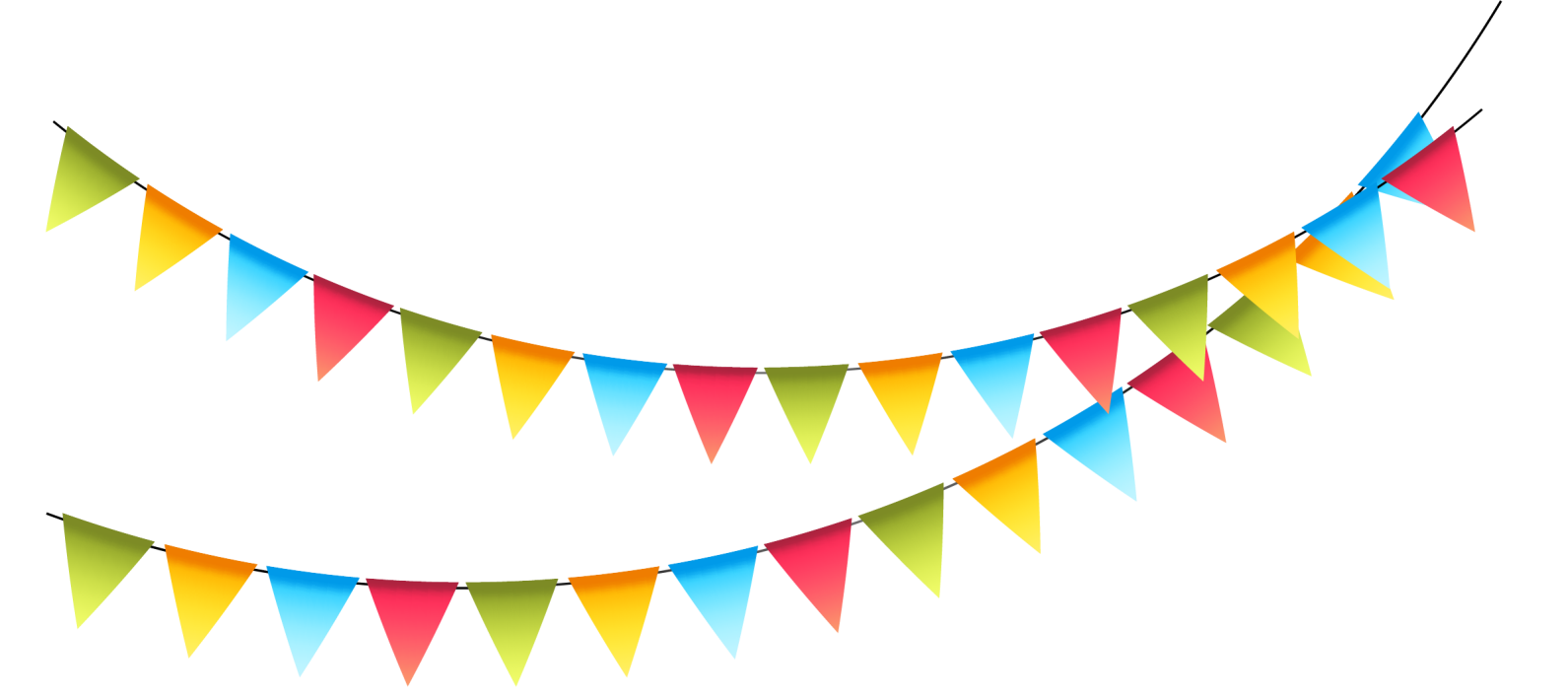 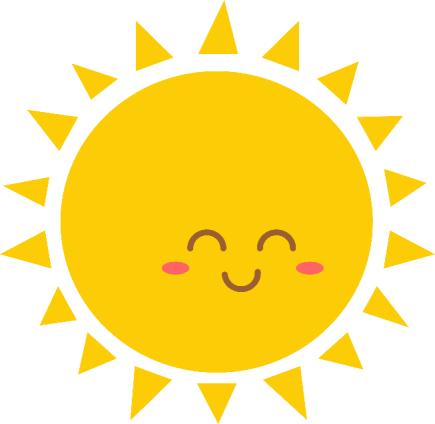 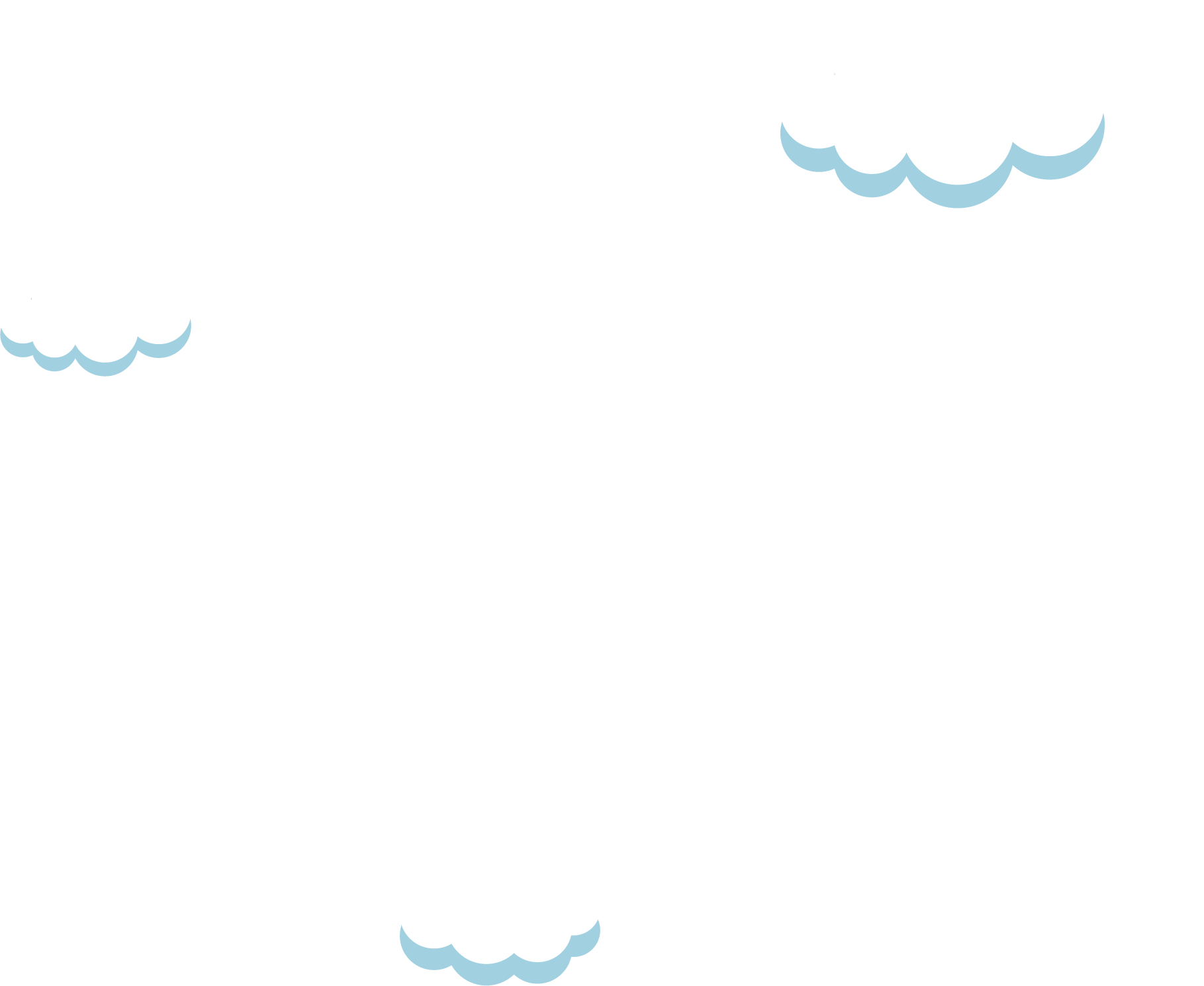 Thứ Hai ngày 21 tháng 4 năm 2025
                          Toán
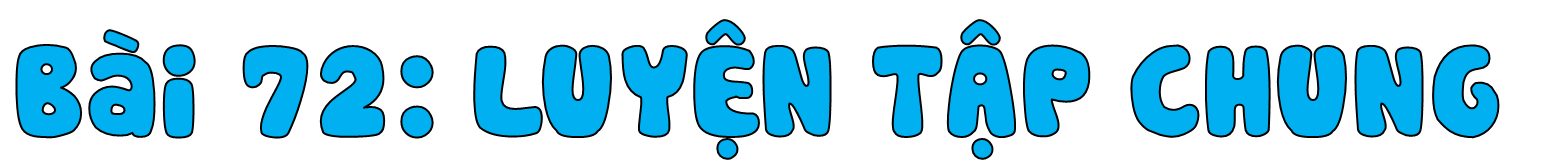 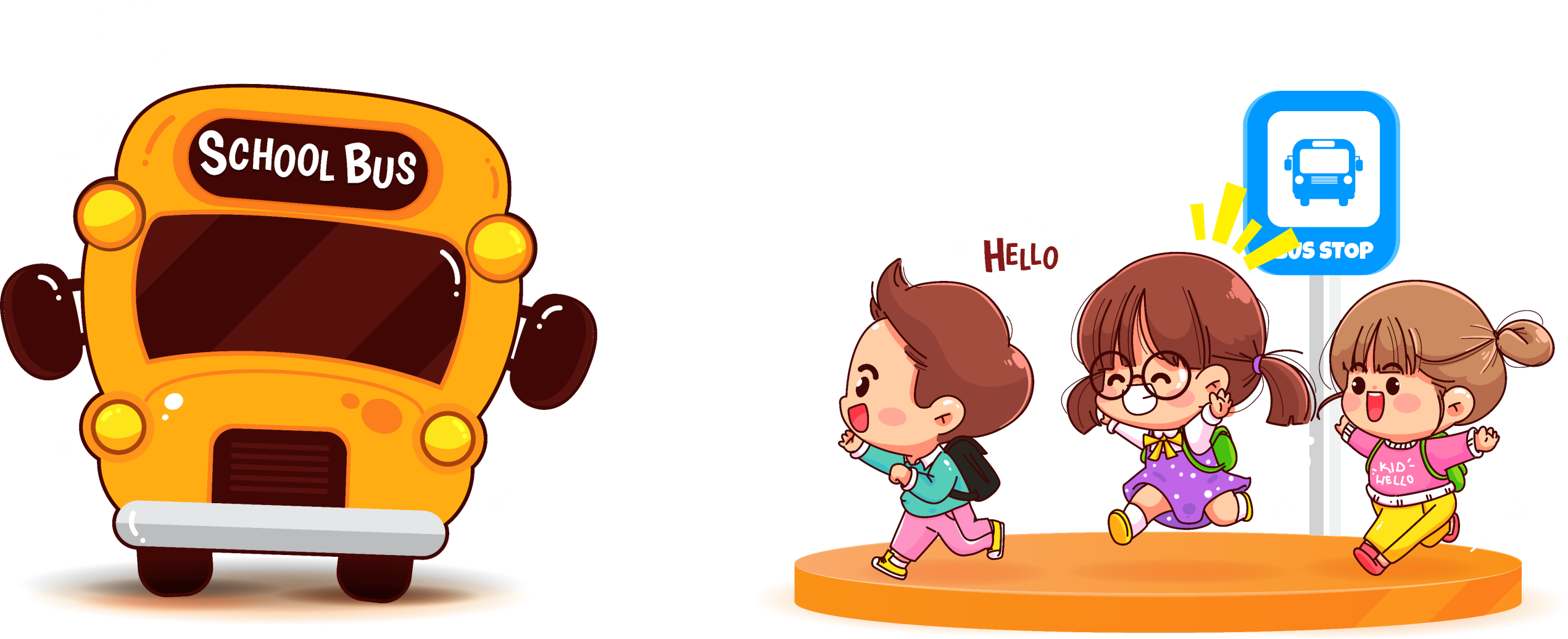 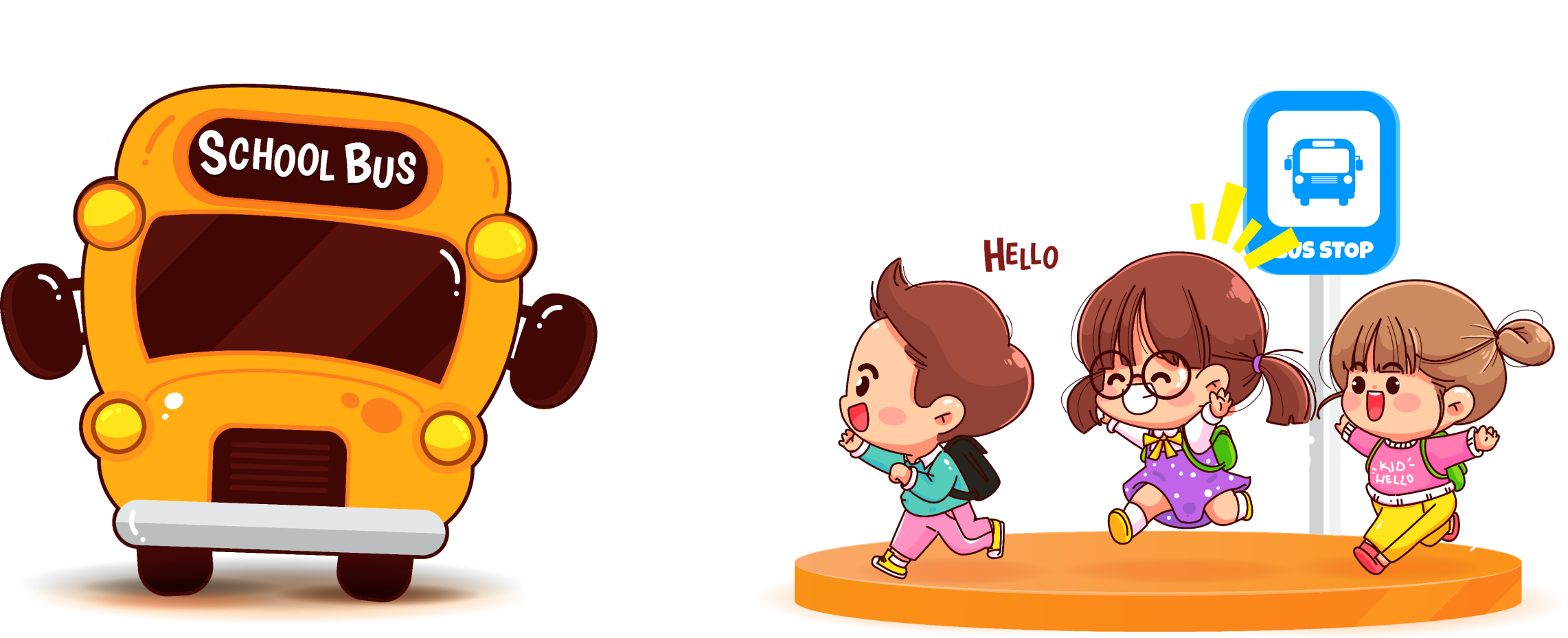 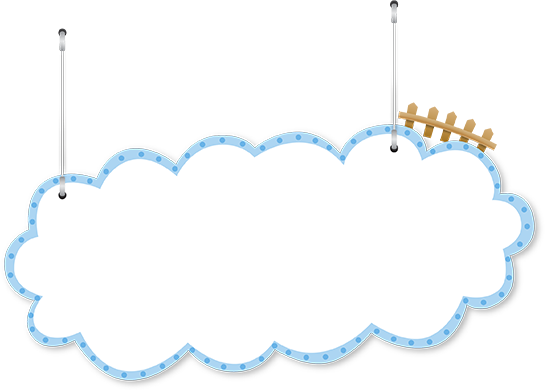 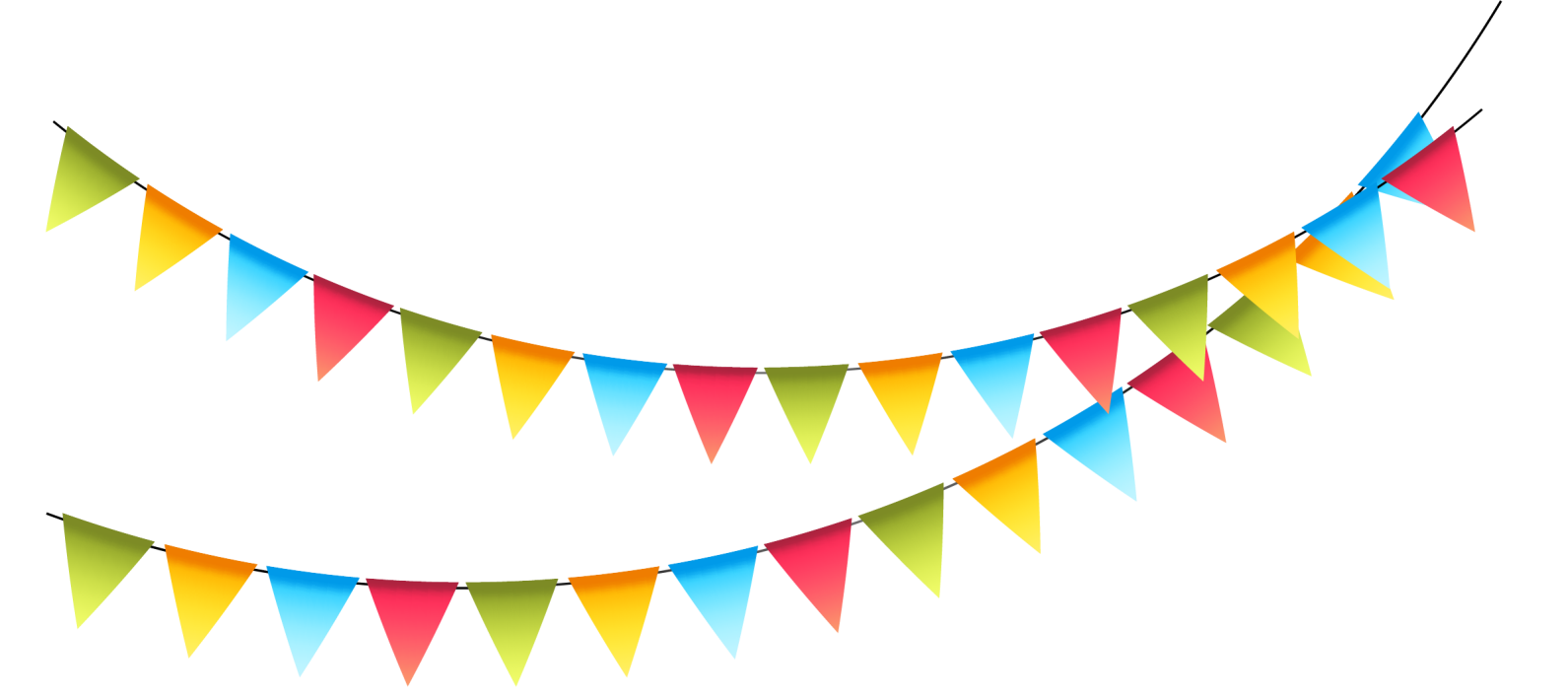 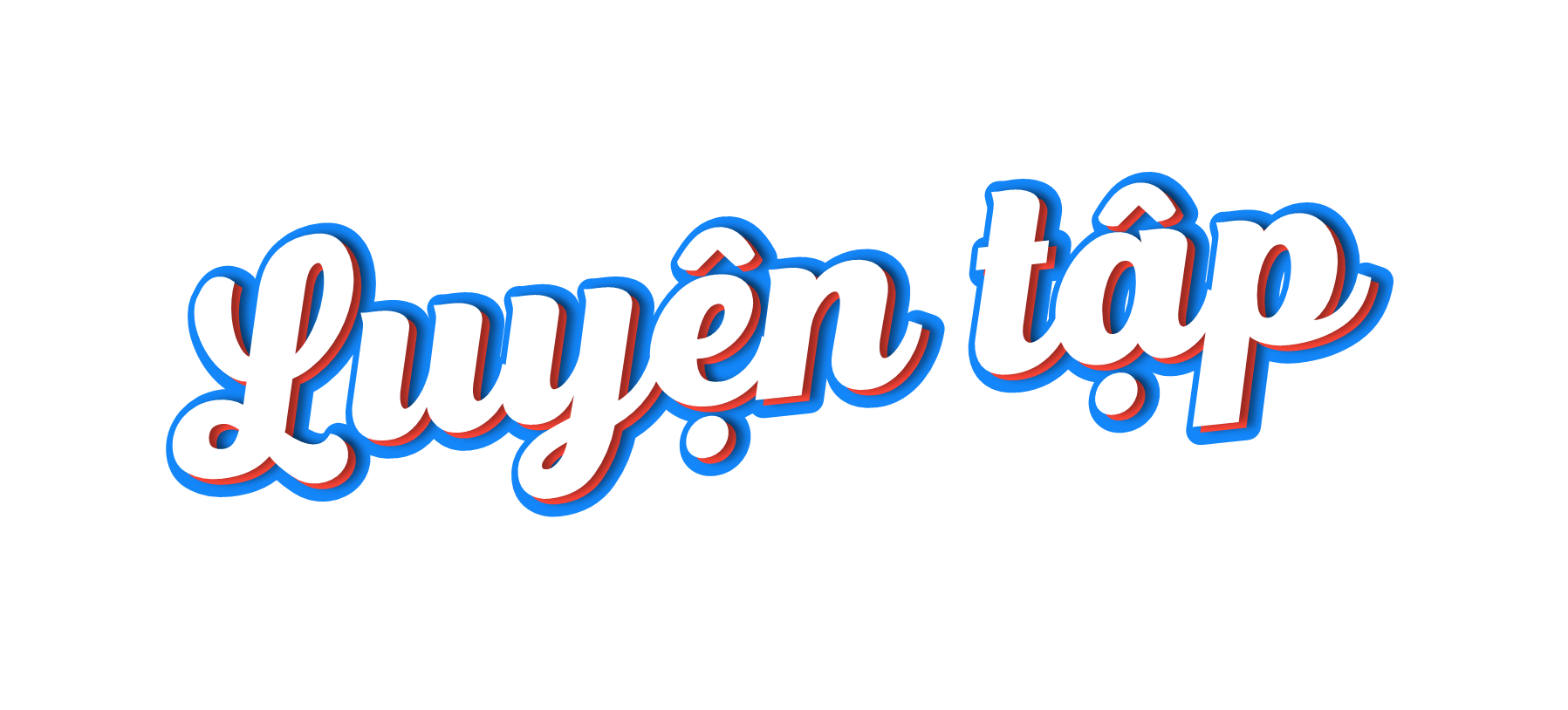 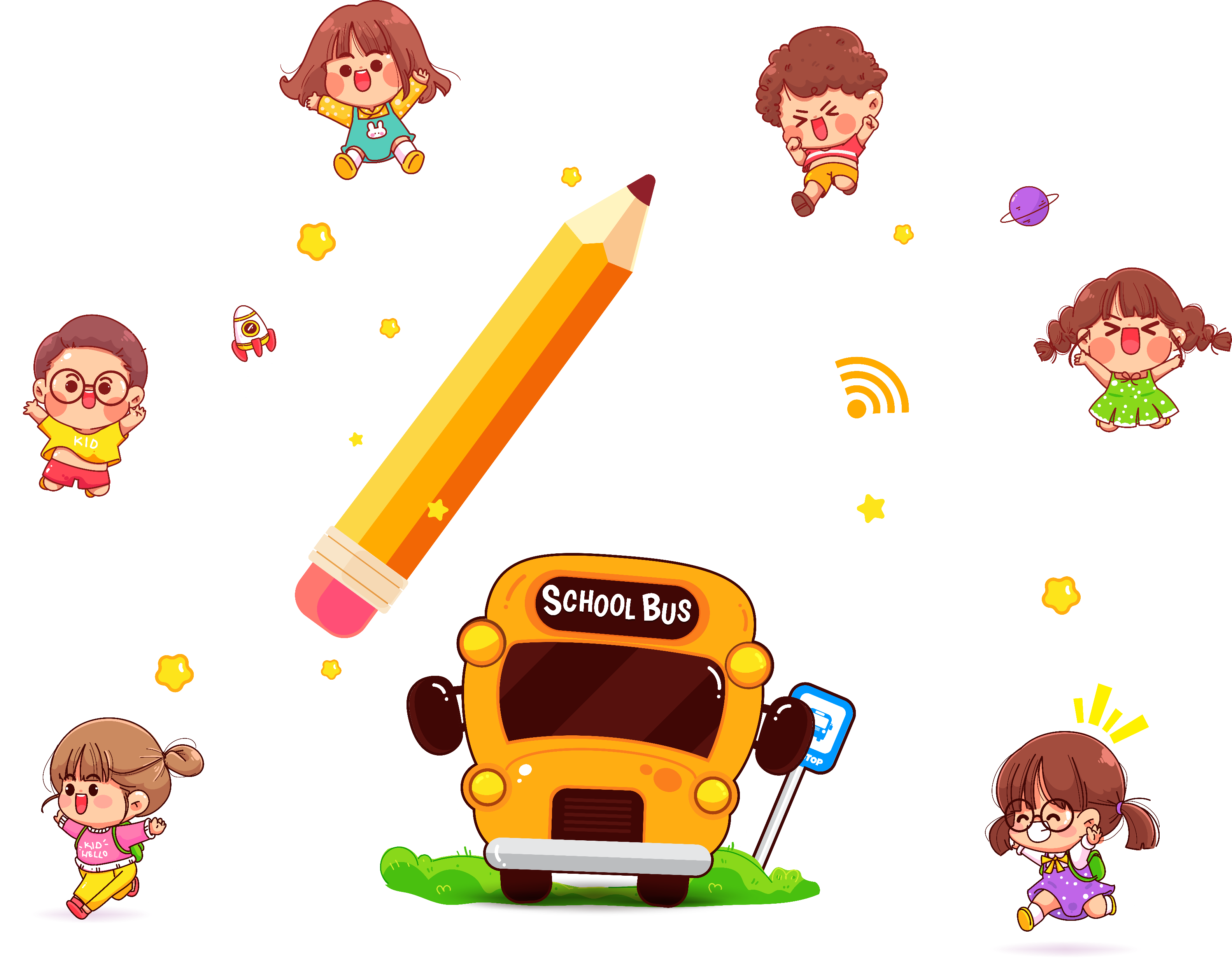 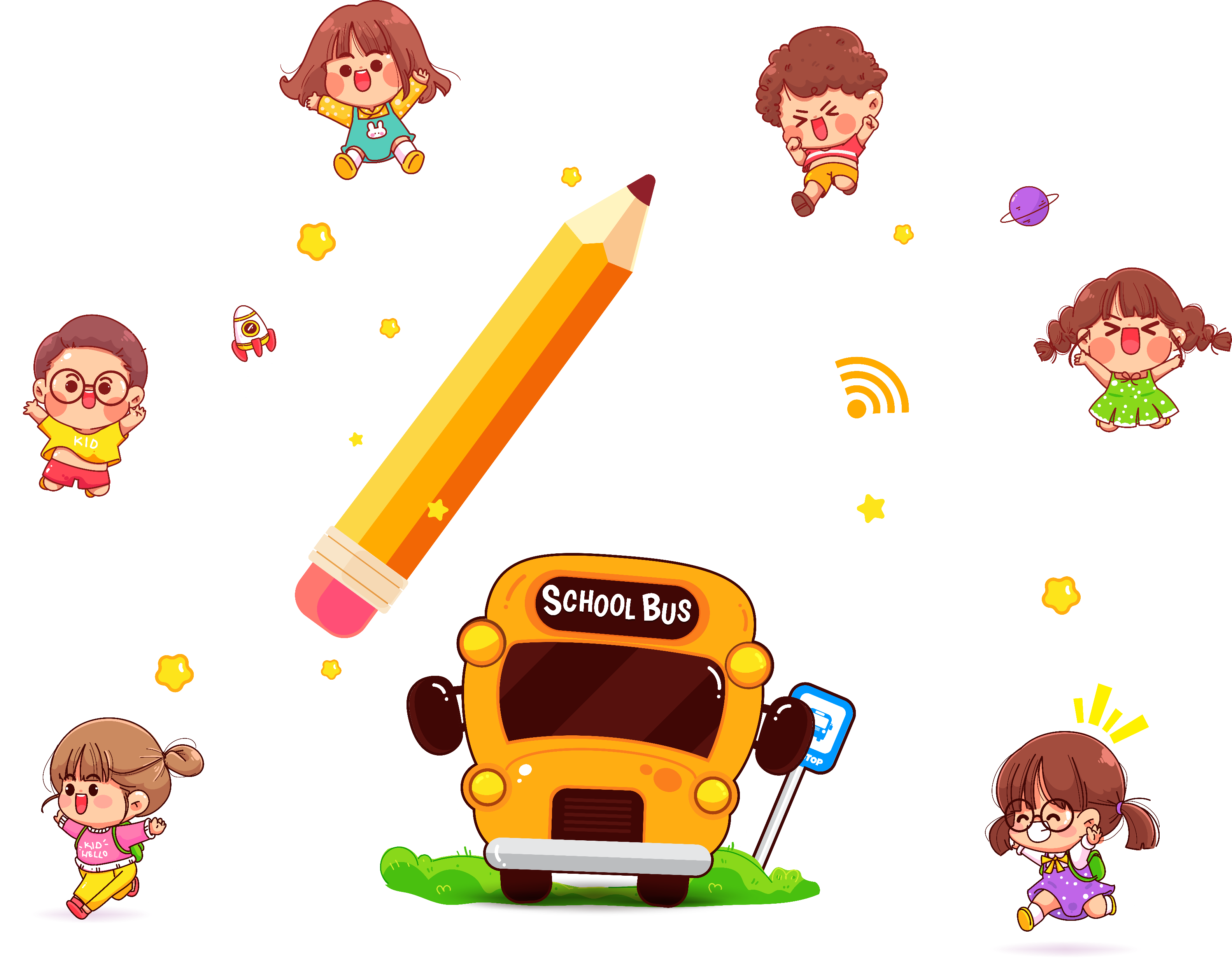 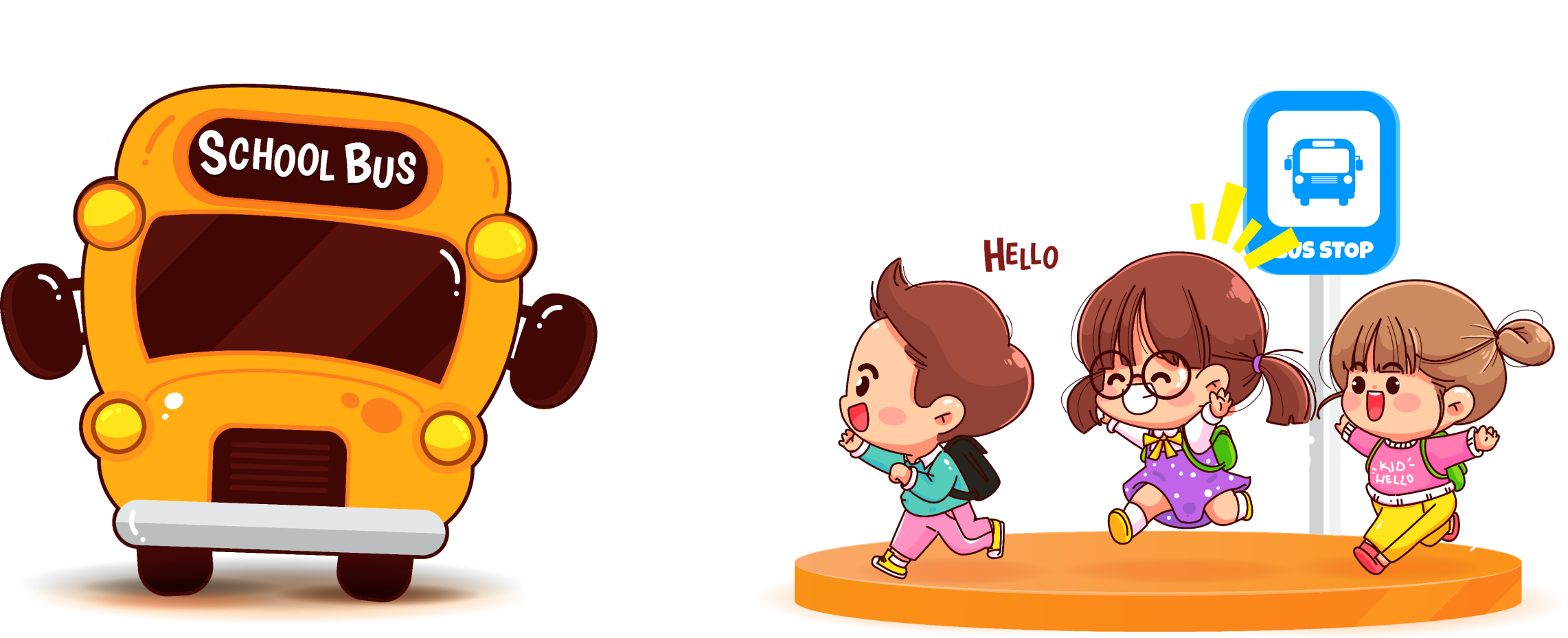 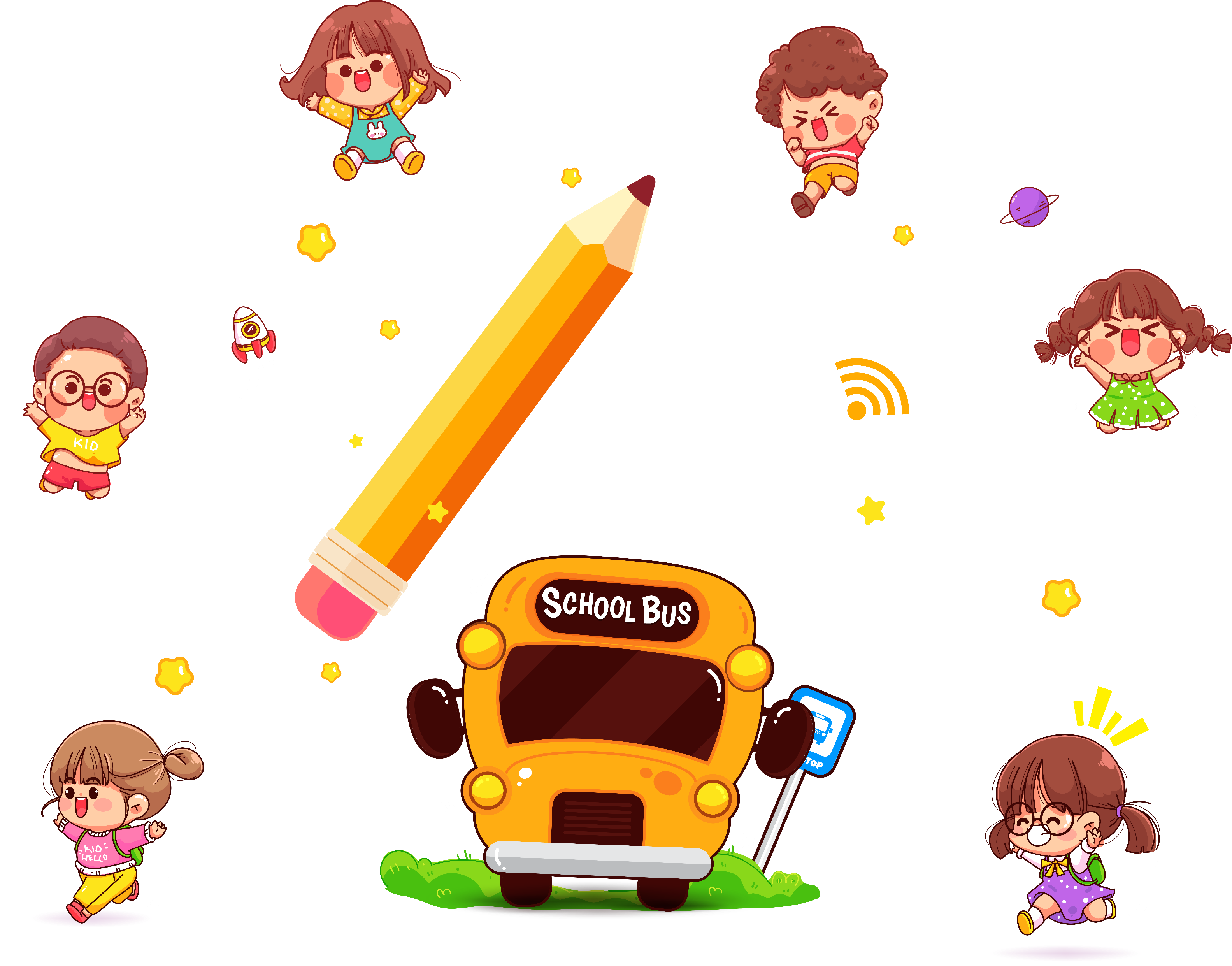 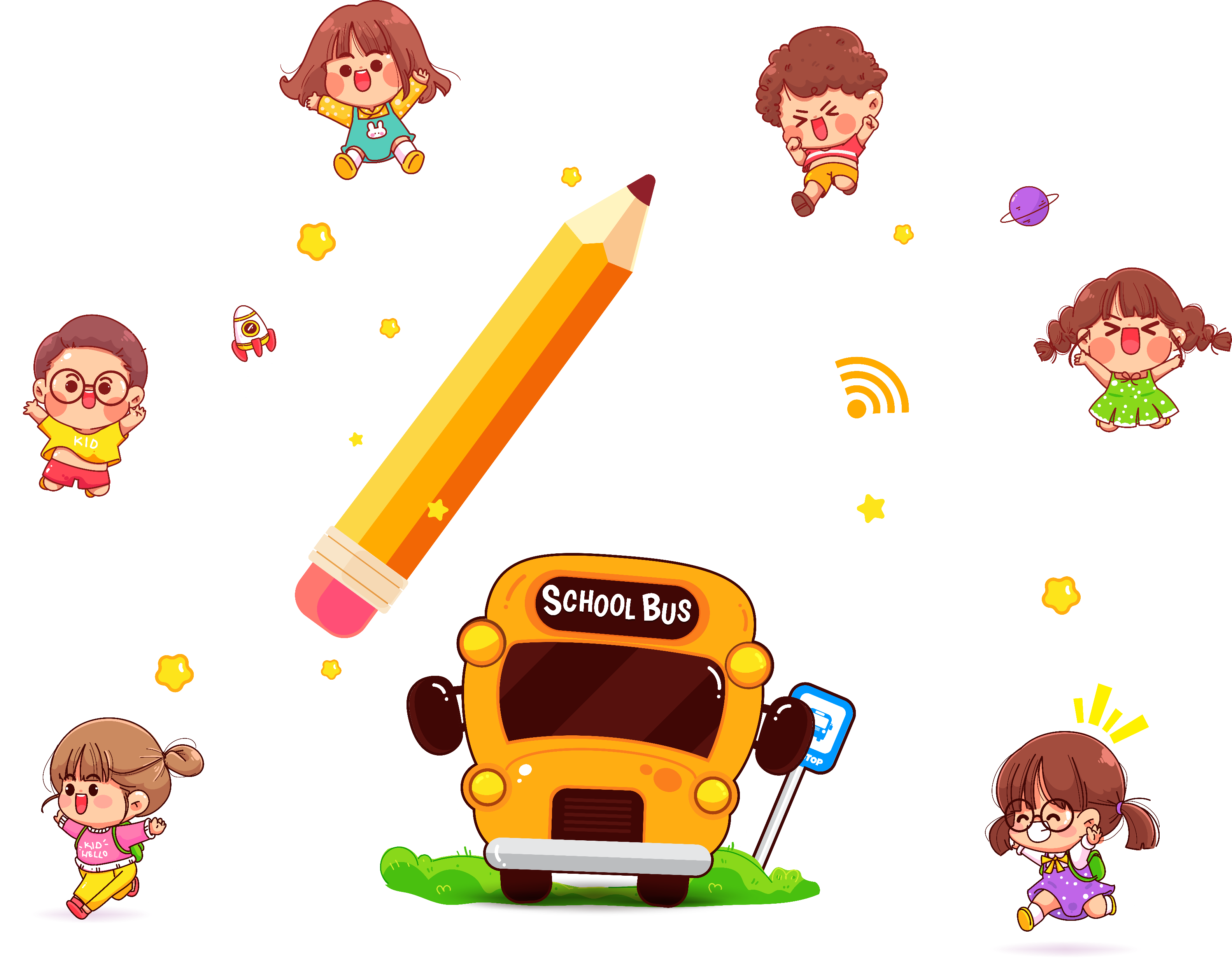 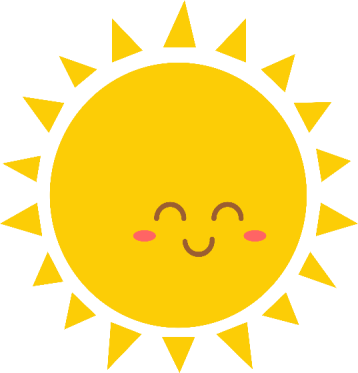 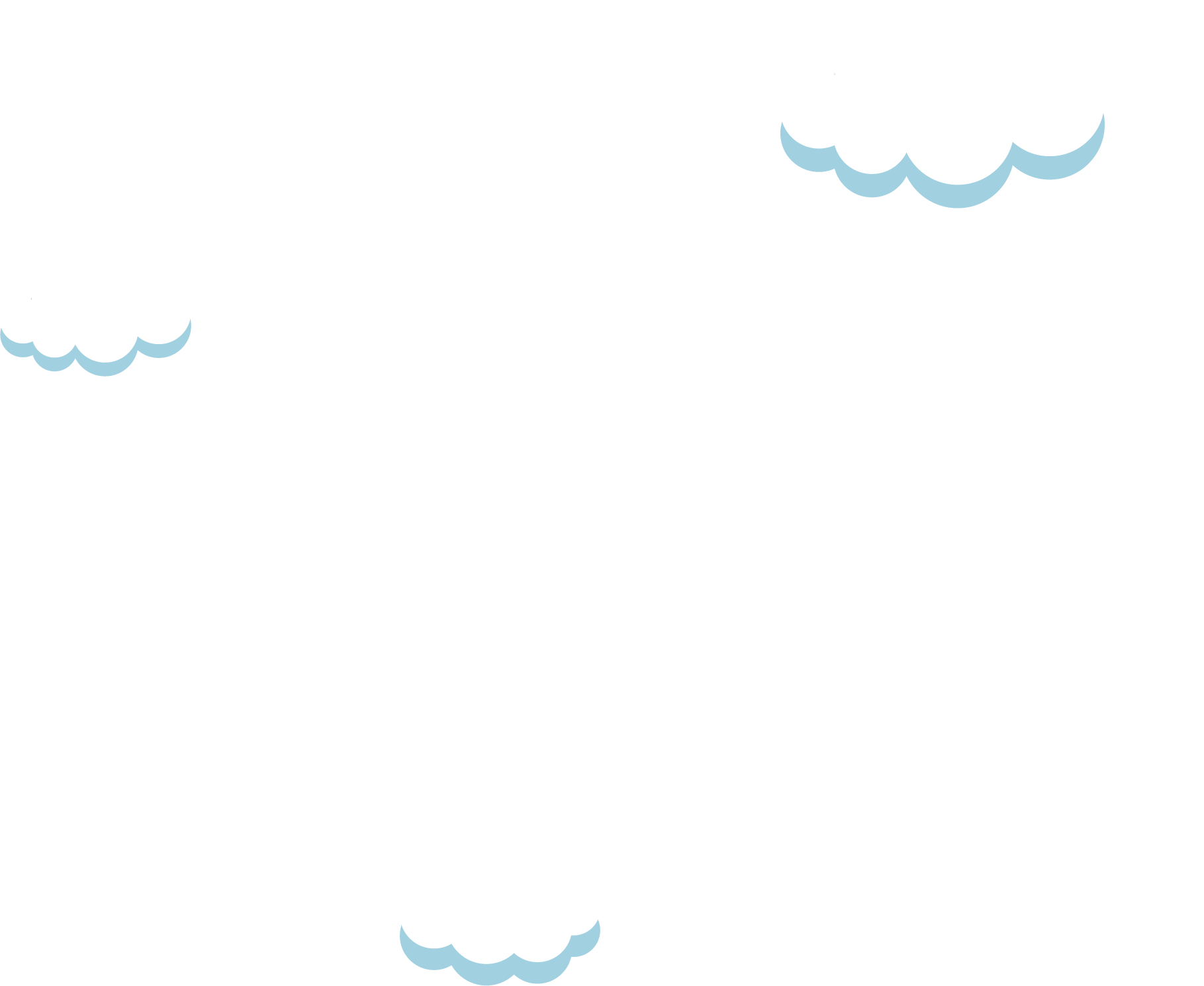 Tính nhẩm
1
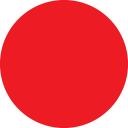 a) 2000 x 4 x 5
   36 000 : 6 : 2
   30 000 : 3 x 2
b) 20 000 x (10 : 5)
   80 000 : (2 x 4)
   15 000 : (27 : 9)
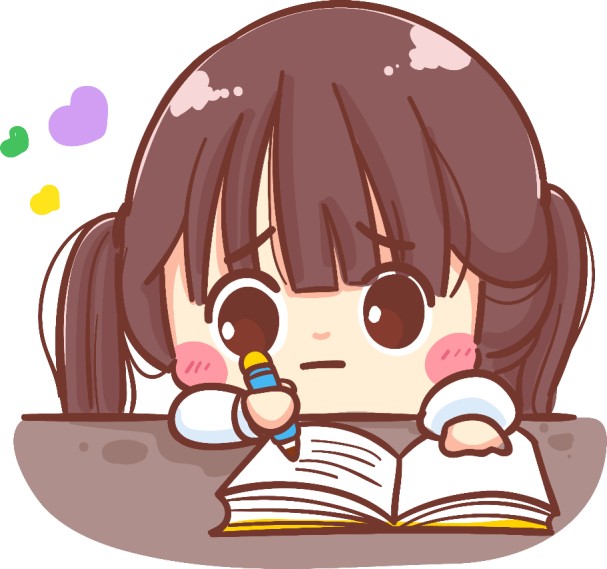 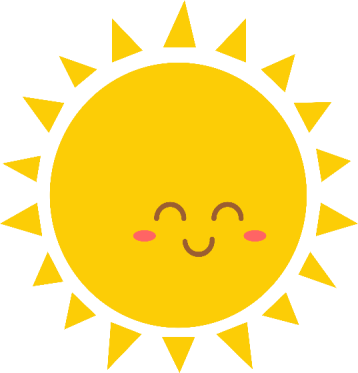 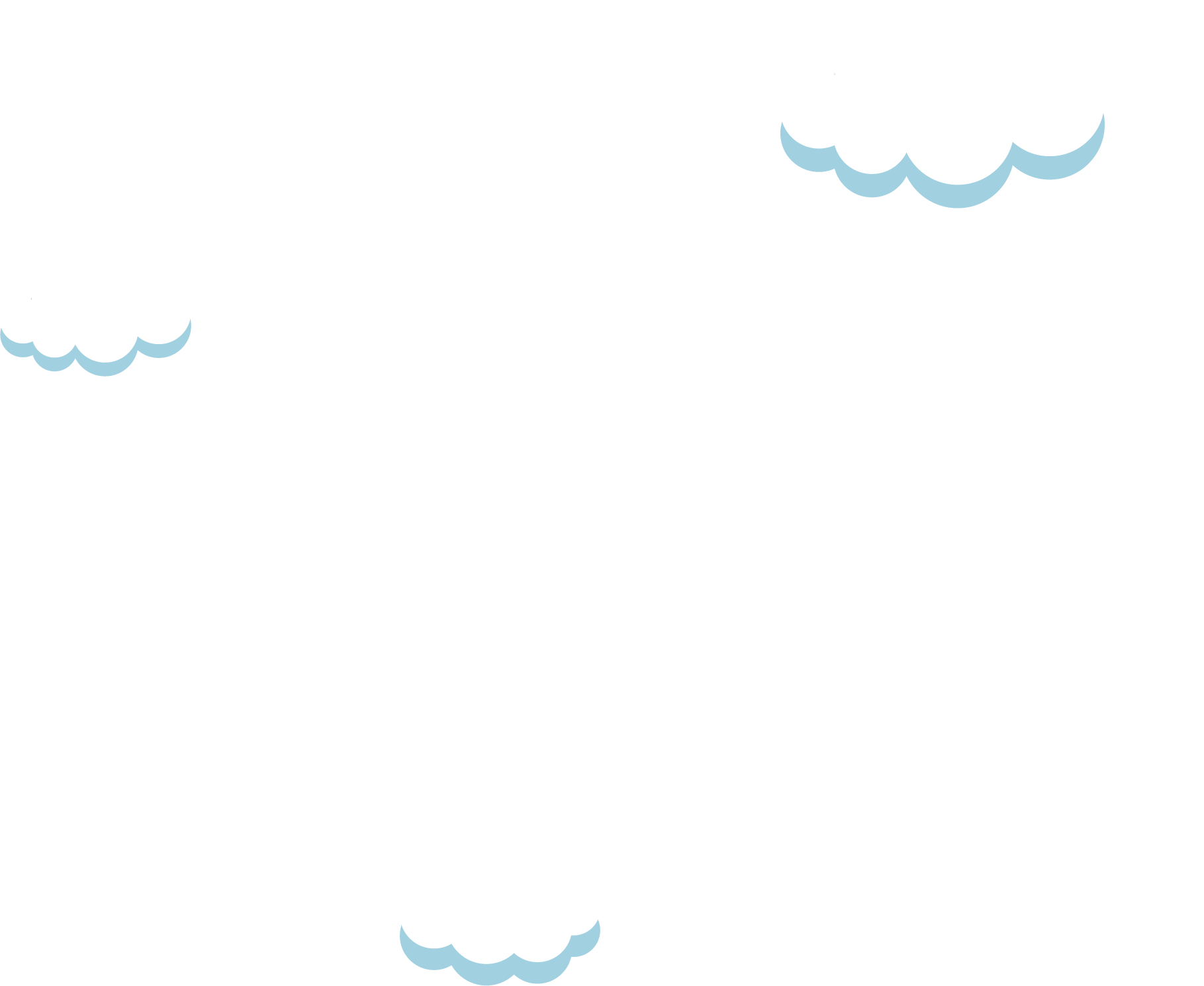 a) 2000 x 4 x 5
36 000 : 6 : 2
= 6 000 : 2
= 8 000 x 5
= 3 000
= 40 000
30 000 : 3 x 2
= 10 000 x 2
= 20 000
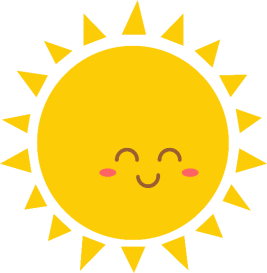 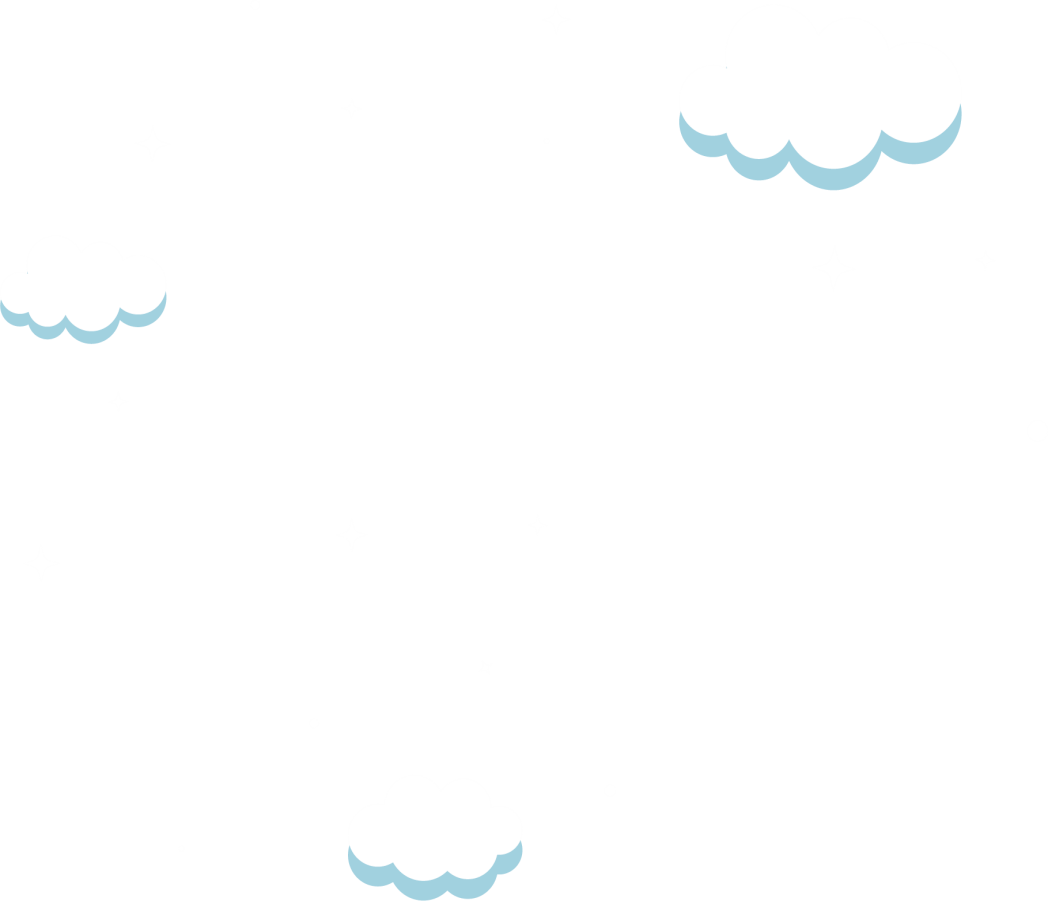 80 000 : (2 x 4)
b) 20 000 x (10 : 5)
= 80 000 : 8
= 20 000 x 2
= 10 000
= 40 000
15 000 : (27 : 9)
= 15 000 : 3
= 5 000
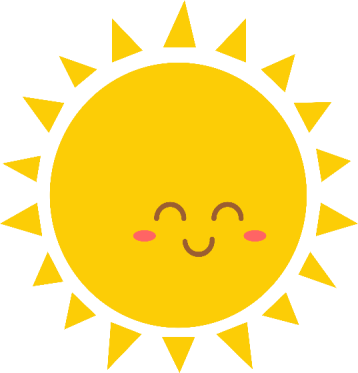 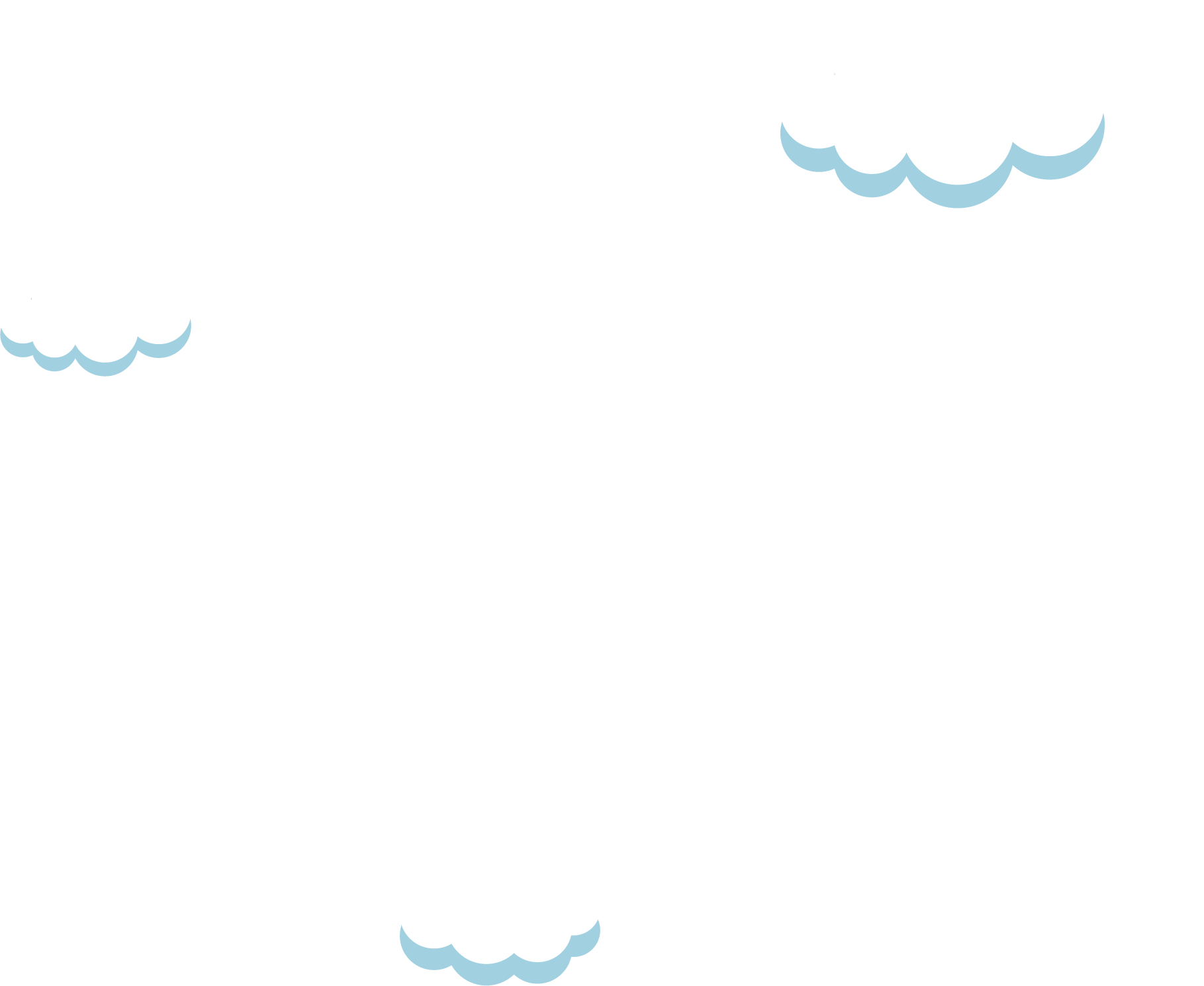 Đ, S?
1
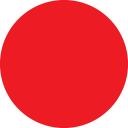 8
62 408
1
0
6
4
781
78 975
86 094
S
?
?
Đ
7
S
?
08
0
0
8
0
0
26 325
43 547
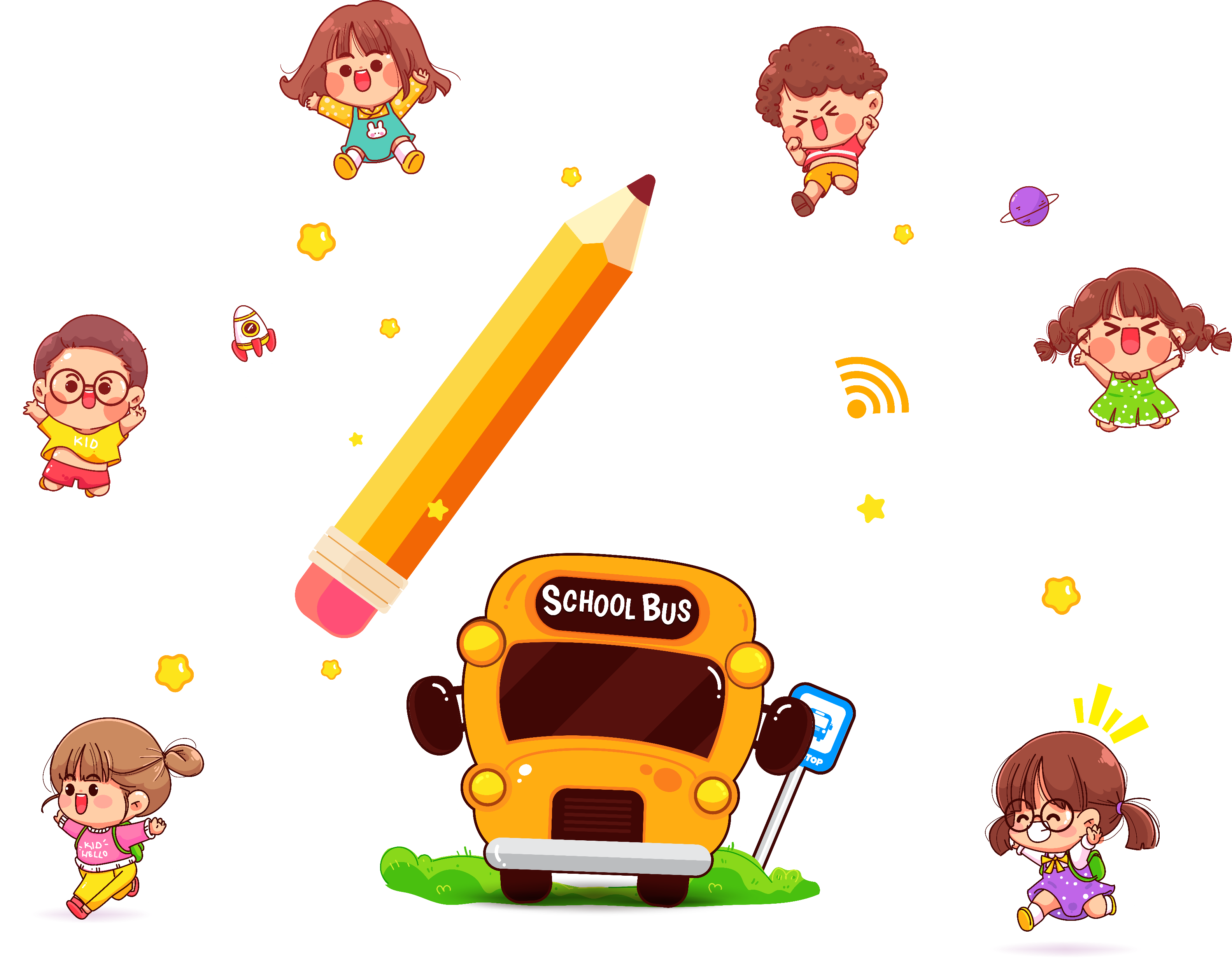 x
x
3
2
2
Đặt tính rồi tính
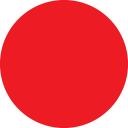 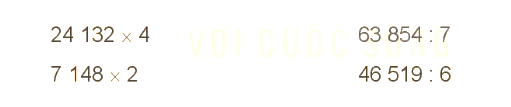 24 132
7 148
x
x
4
2
14
2
9
6
8
2
9
5
6
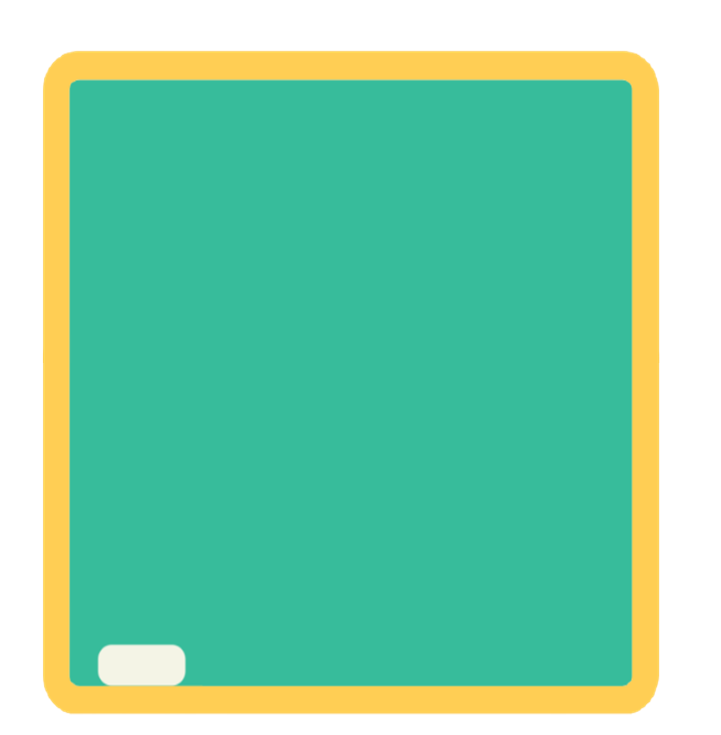 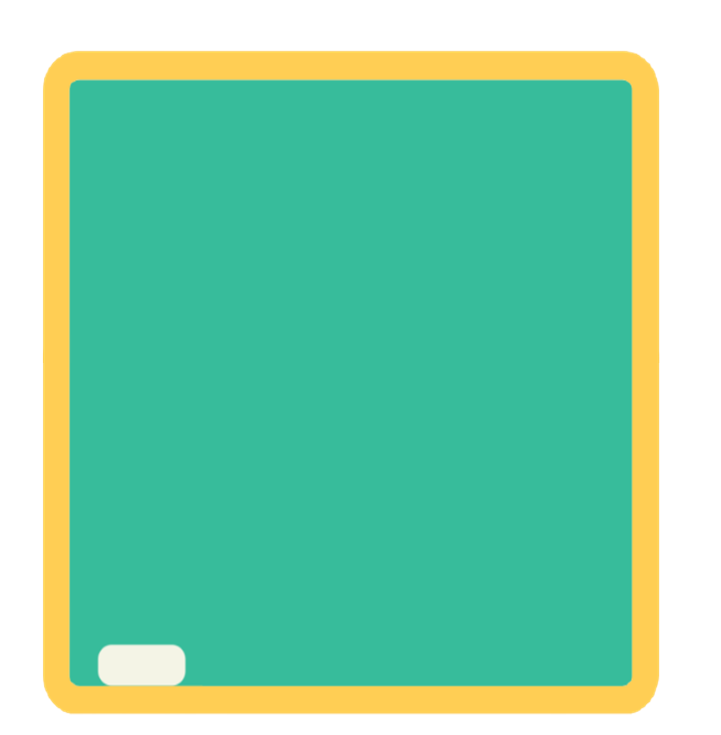 7
6
63 854
46 519
4
5
0
8
5
7
3
1
7
2
9
2
1
3
5
1
1
9
1
4
1
0
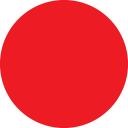 4
Nam có 2 tờ tiền loại 20 000 đồng, số tiền đó vừa đủ để mua 8 cuốn vở. Hỏi mỗi cuốn vở giá bao nhiêu tiền?
Bài giải:
Số tiền Nam có là:
20 000 x 2 = 40 000 (đồng)
Giá tiền mỗi cuốn vở là :
40 000 : 8 = 5 000 (đồng)
Đáp số : 5 000 đồng
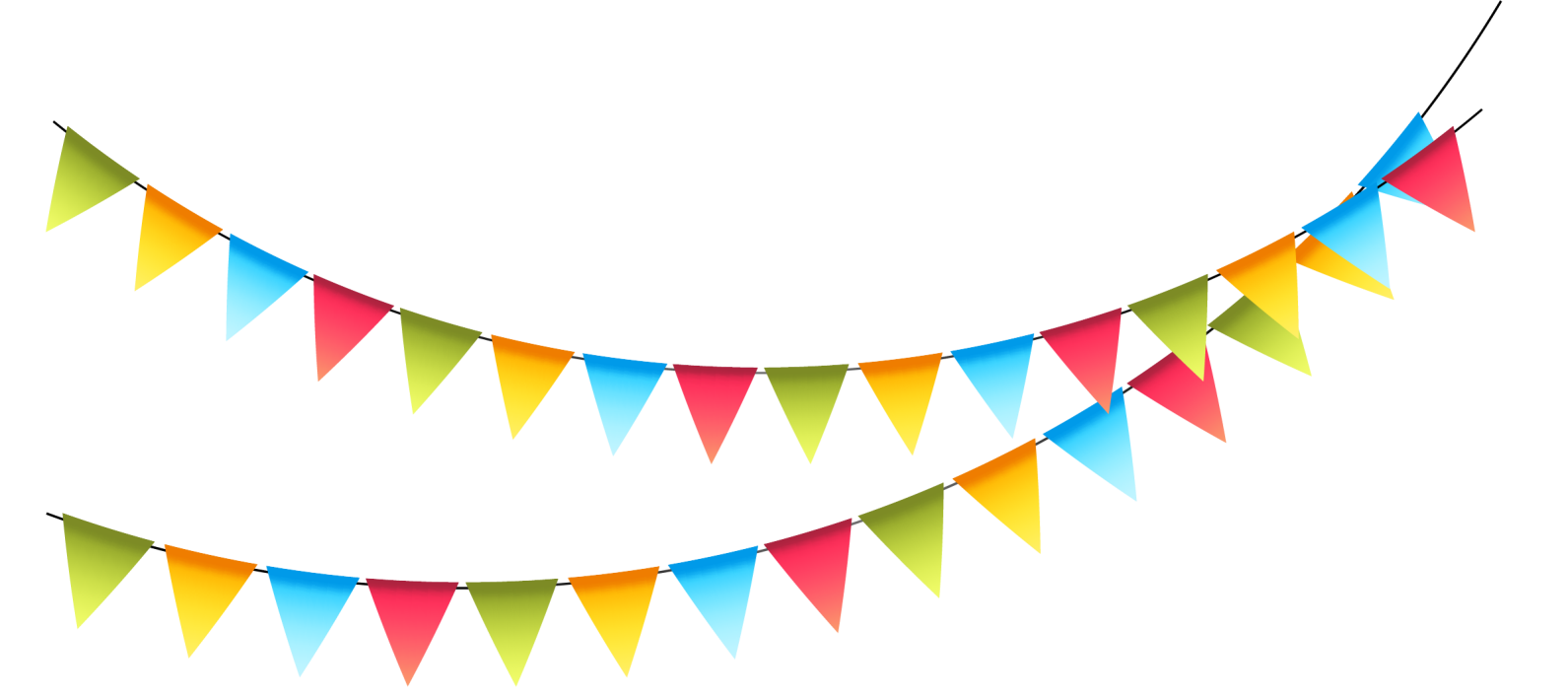 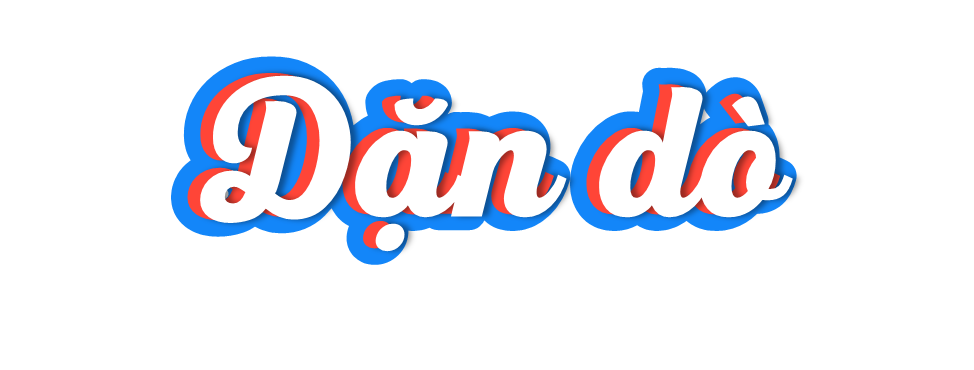 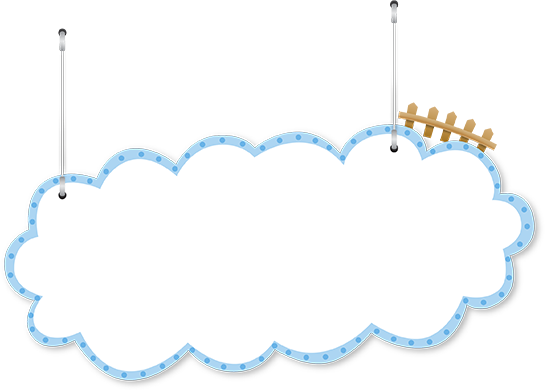 - Ôn tập lại cách nhân và chia số có 5 chữ số cho số có 1 chữ số
- Chuẩn bị bài tiếp theo
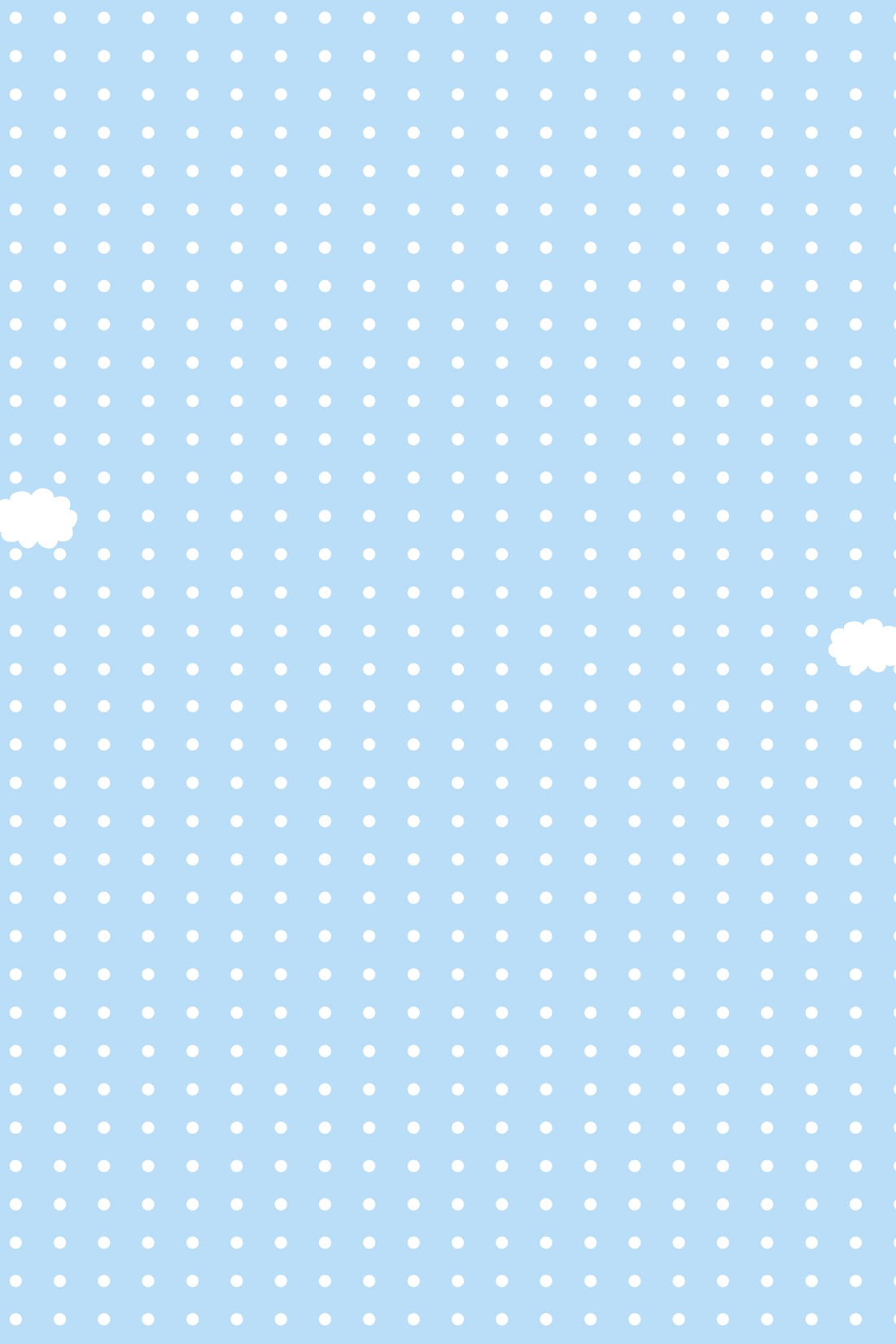 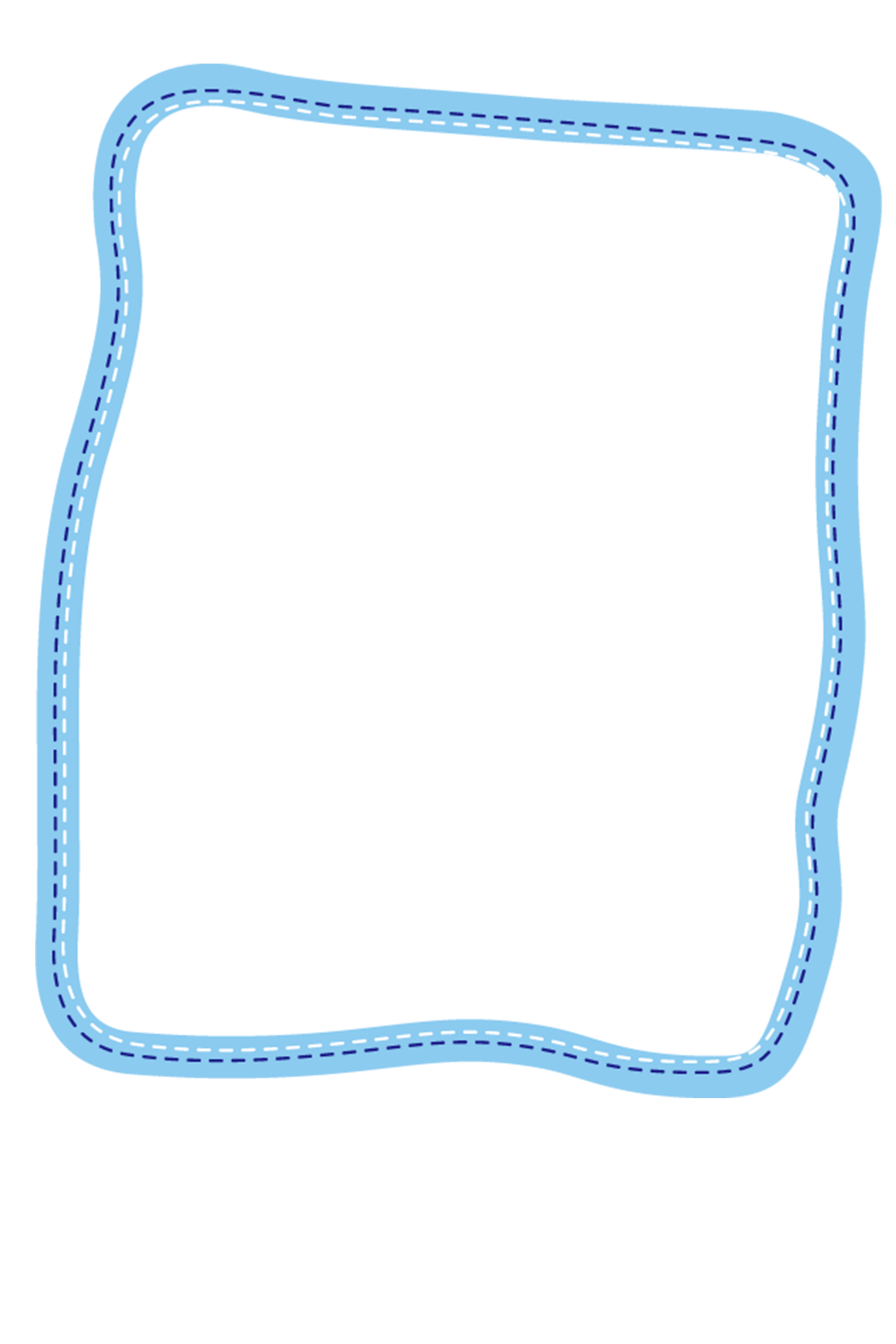 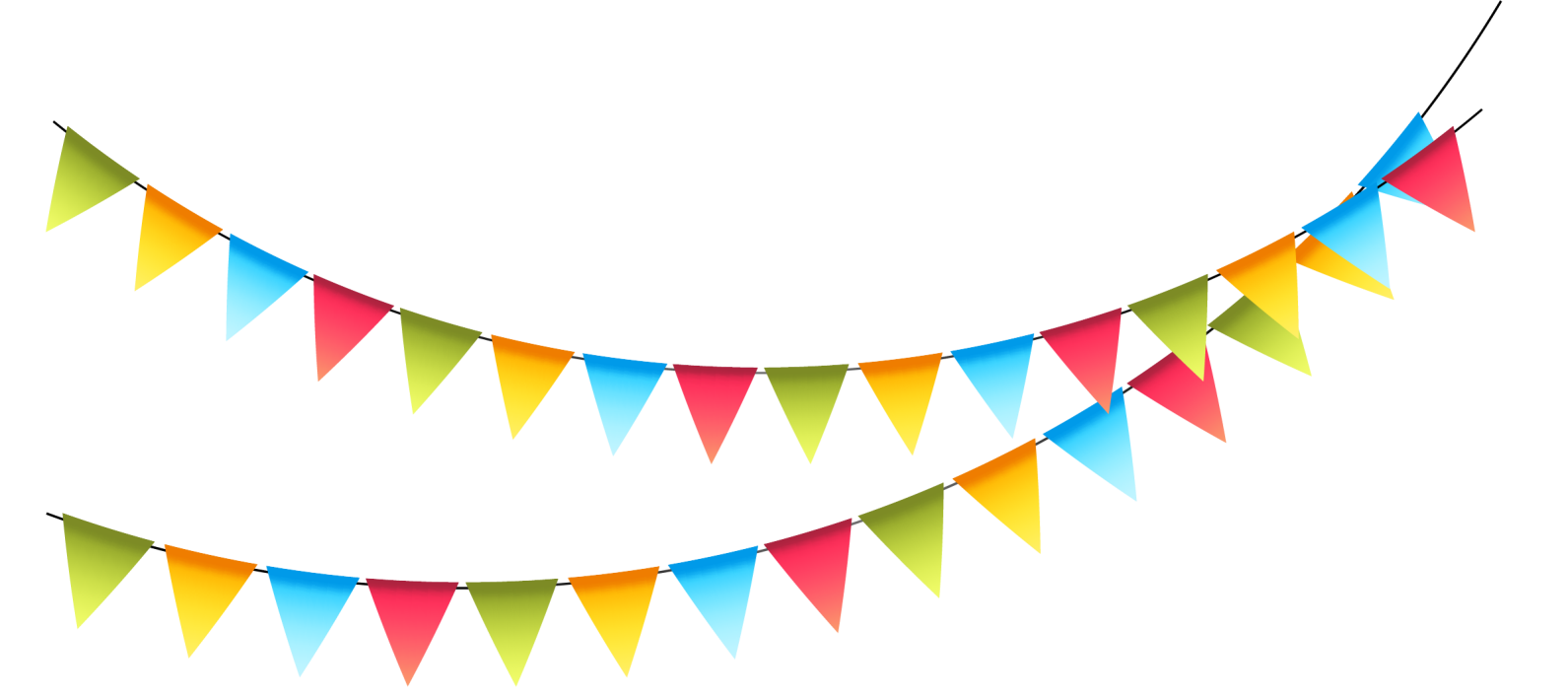 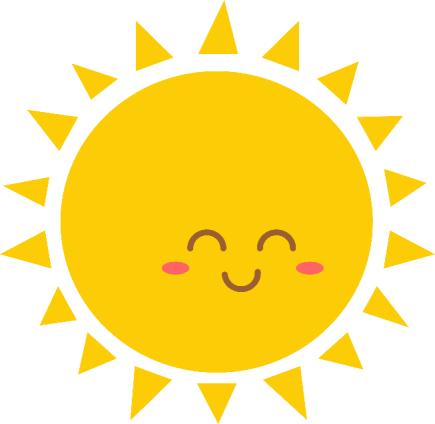 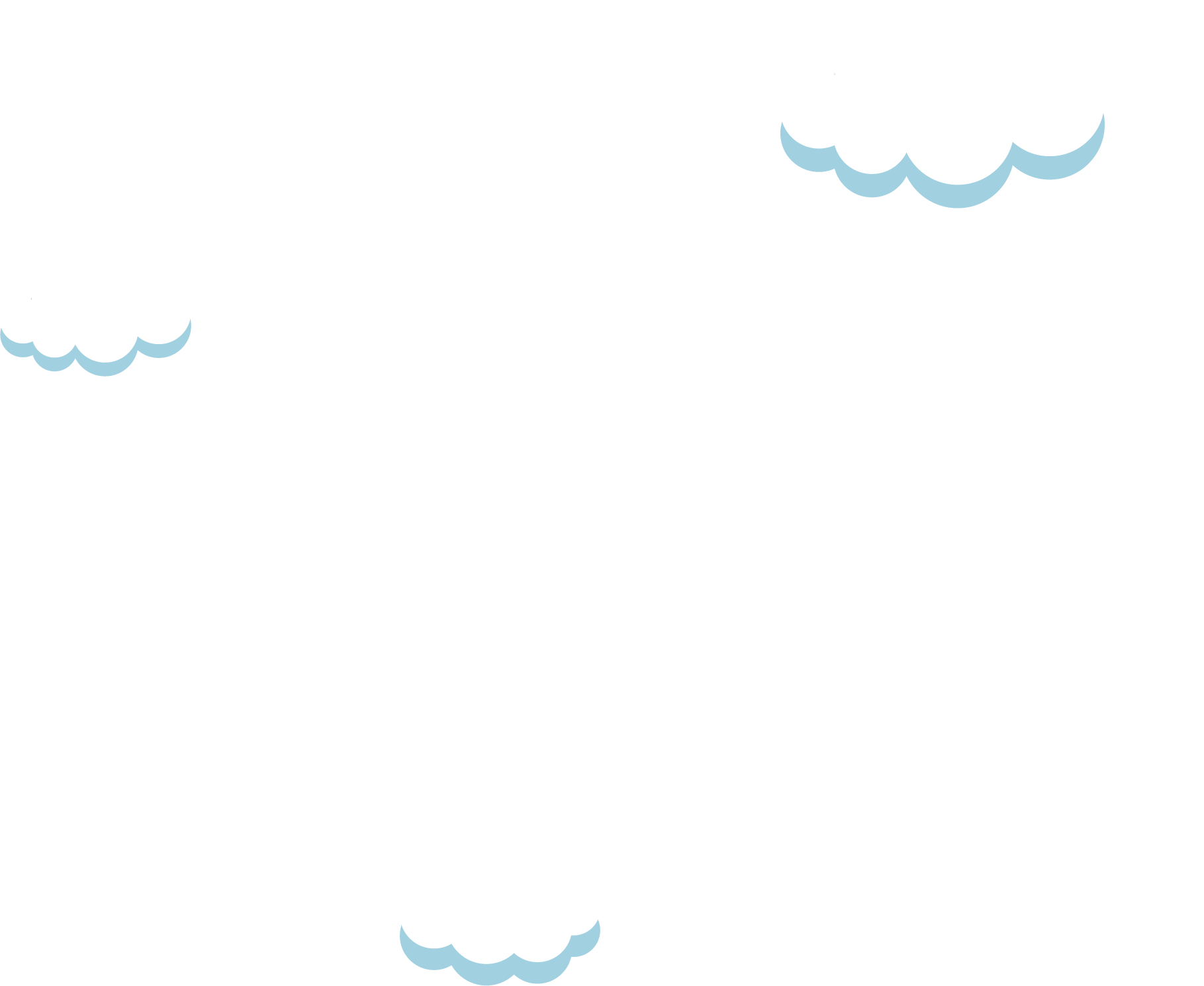 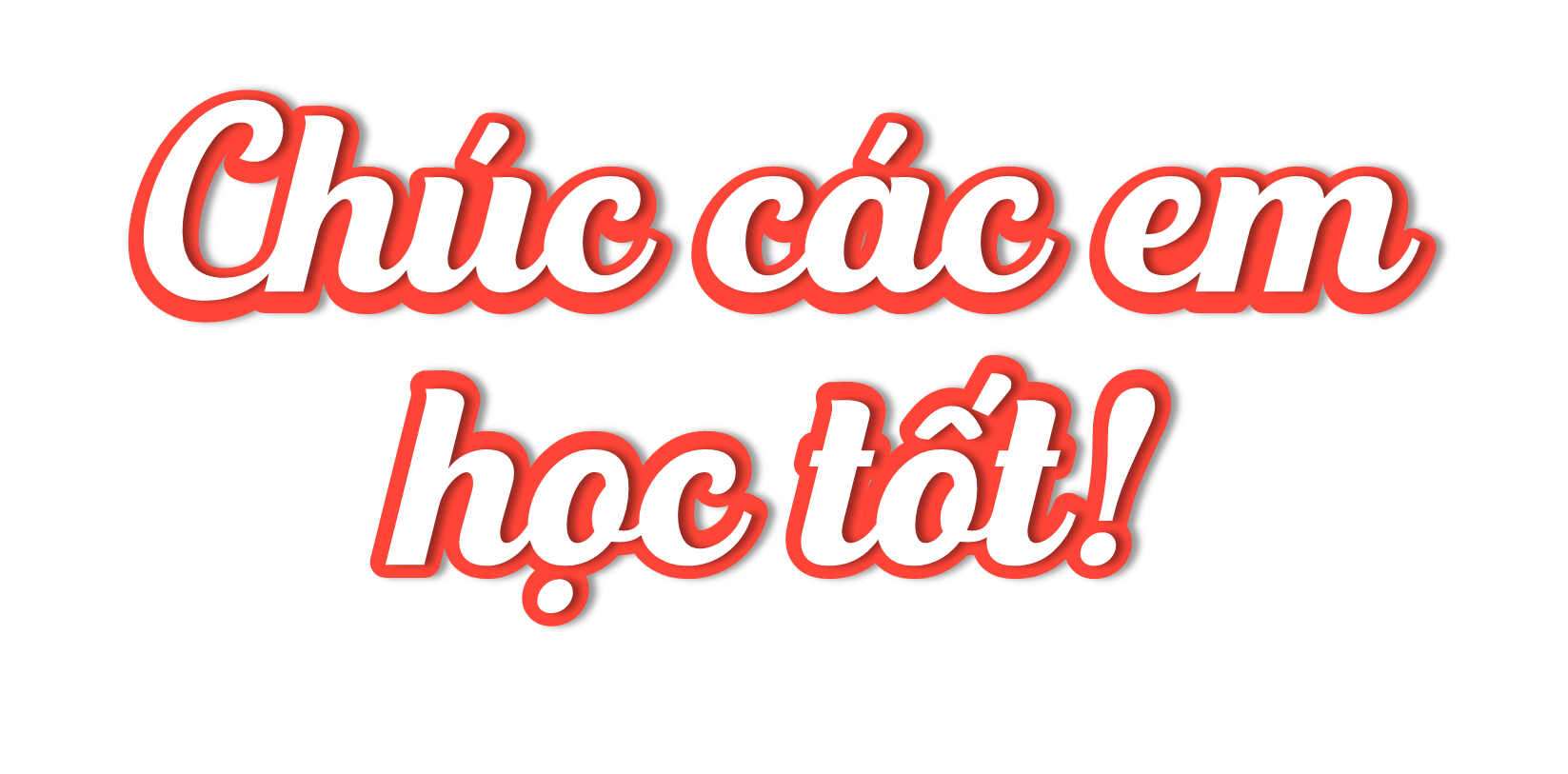 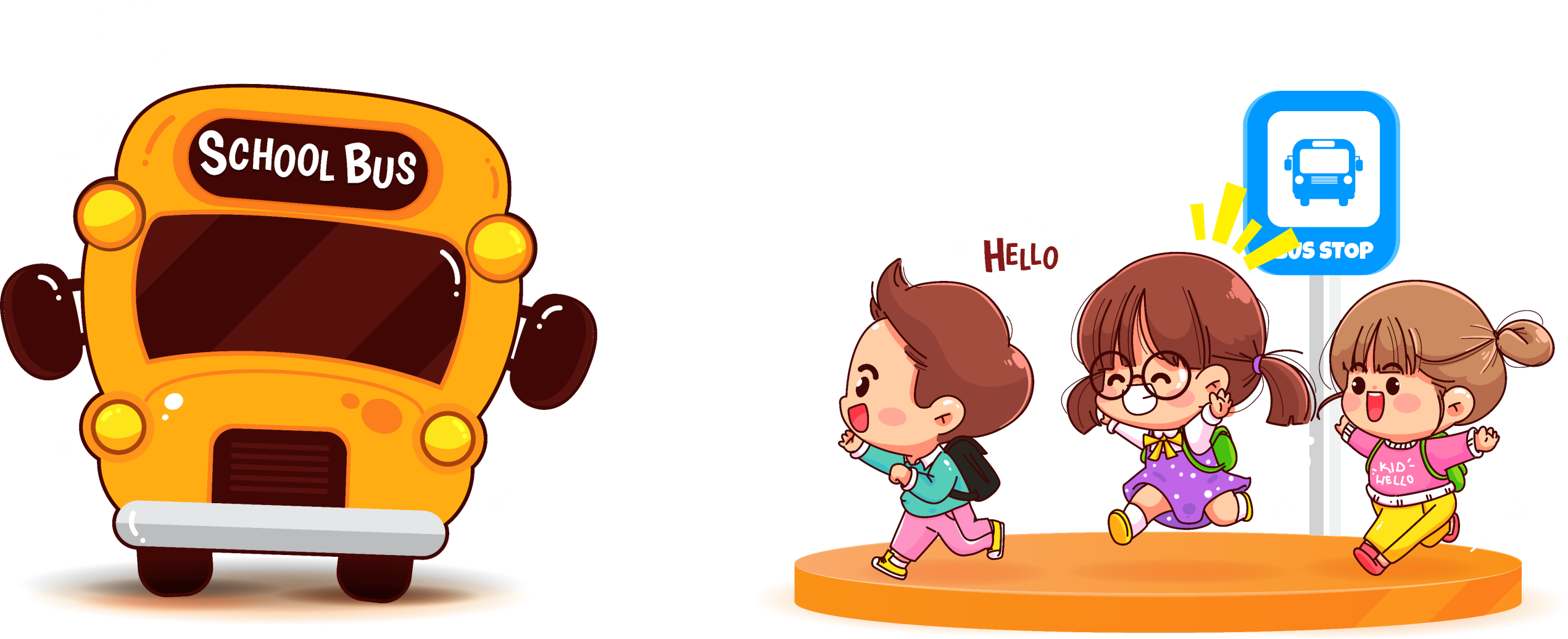 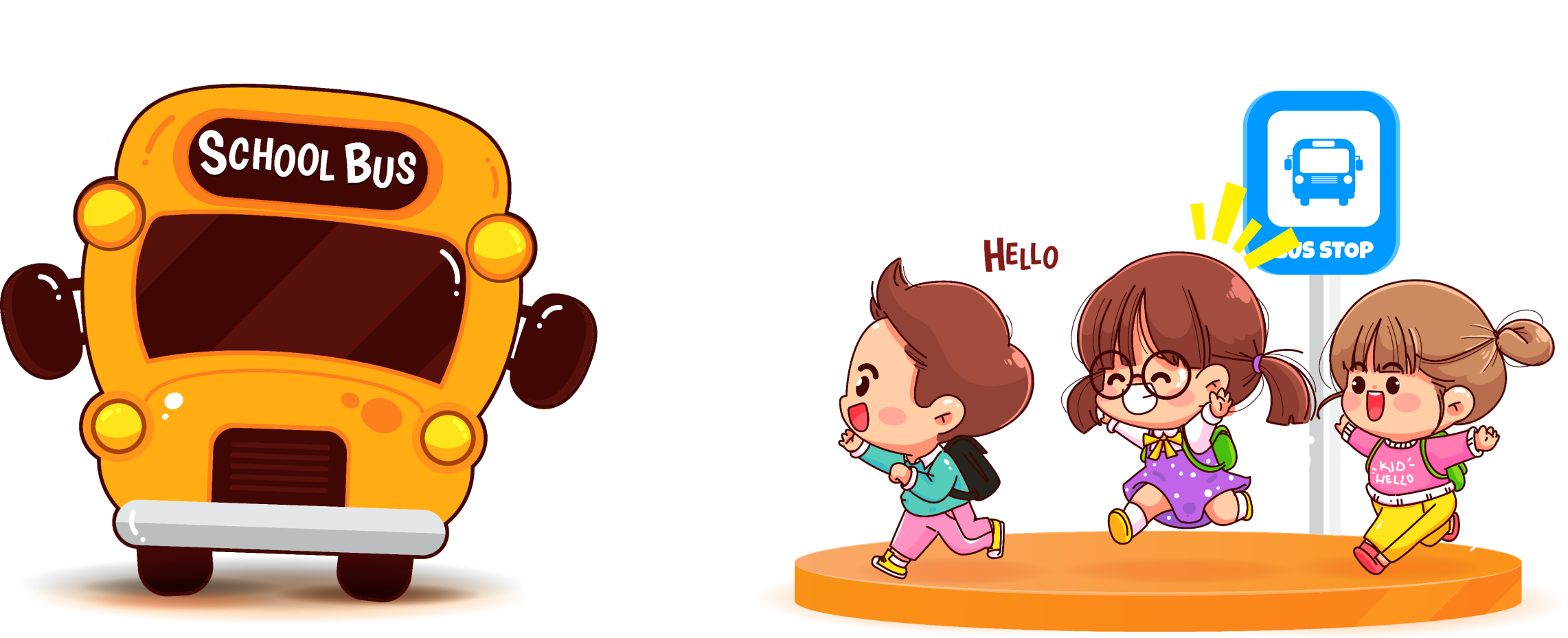